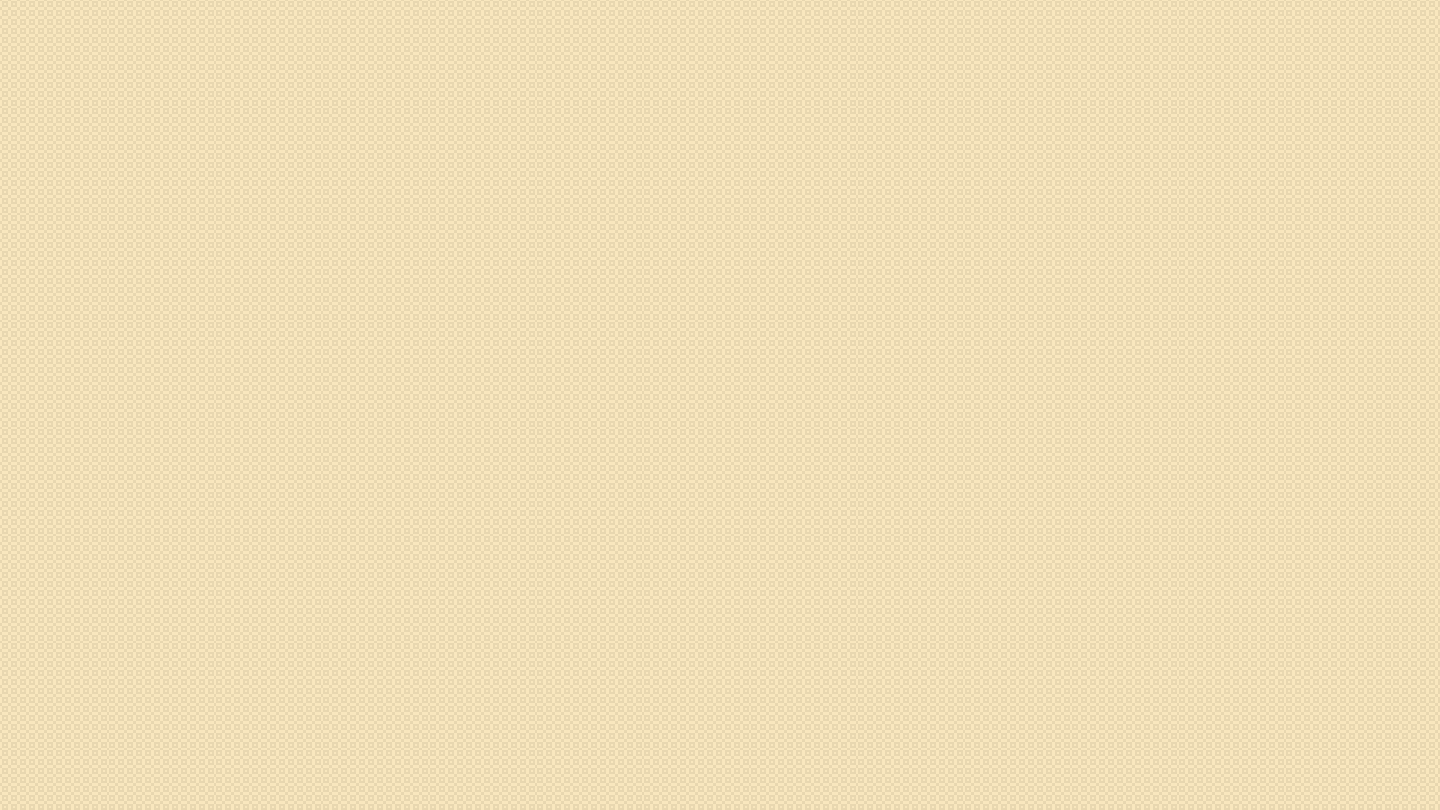 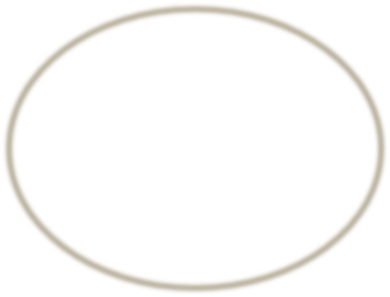 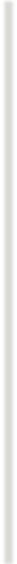 МОУ Семибратовская СОШ
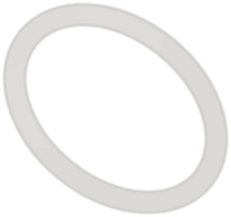 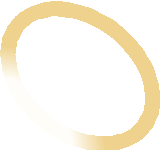 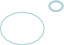 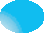 «Элементы функциональной  грамотности
В КИМах    ВПР и ГИА по математике»
Учитель математики I квалификационной категории
Тюрина Екатерина Викторовна
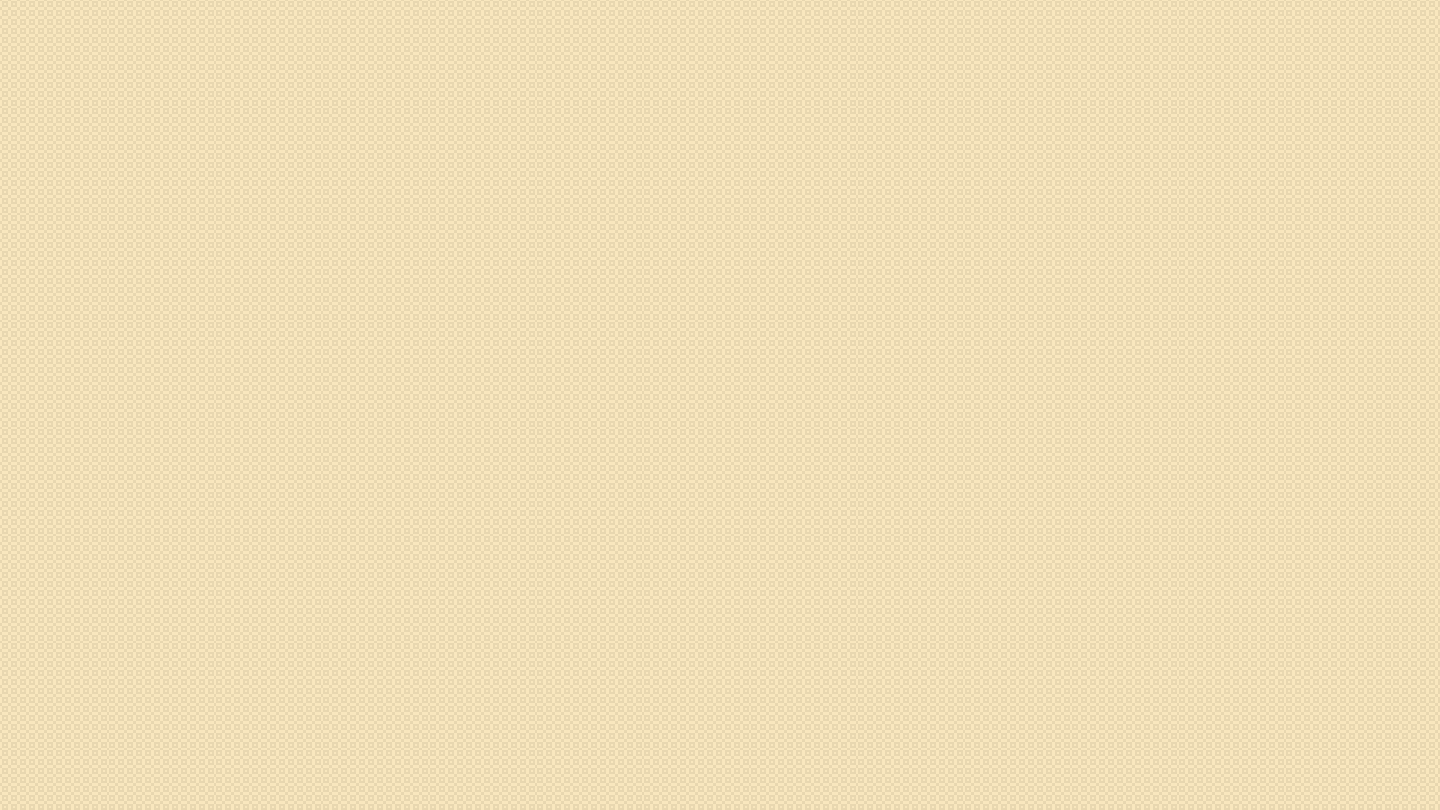 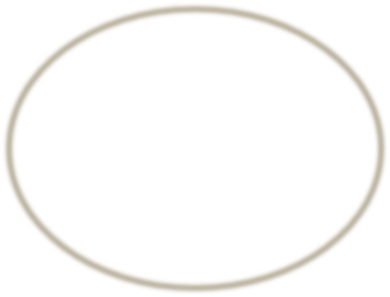 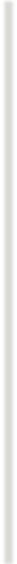 Математическая грамотность – это способность человека мыслить математически, формулировать, применять и интерпретировать математику для решения задач в разнообразных практических контекстах. Она включает в себя понятия, процедуры и факты, а также инструменты для описания, объяснения и предсказания явлений.
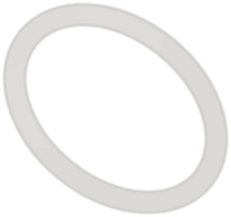 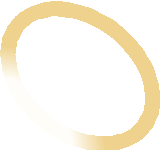 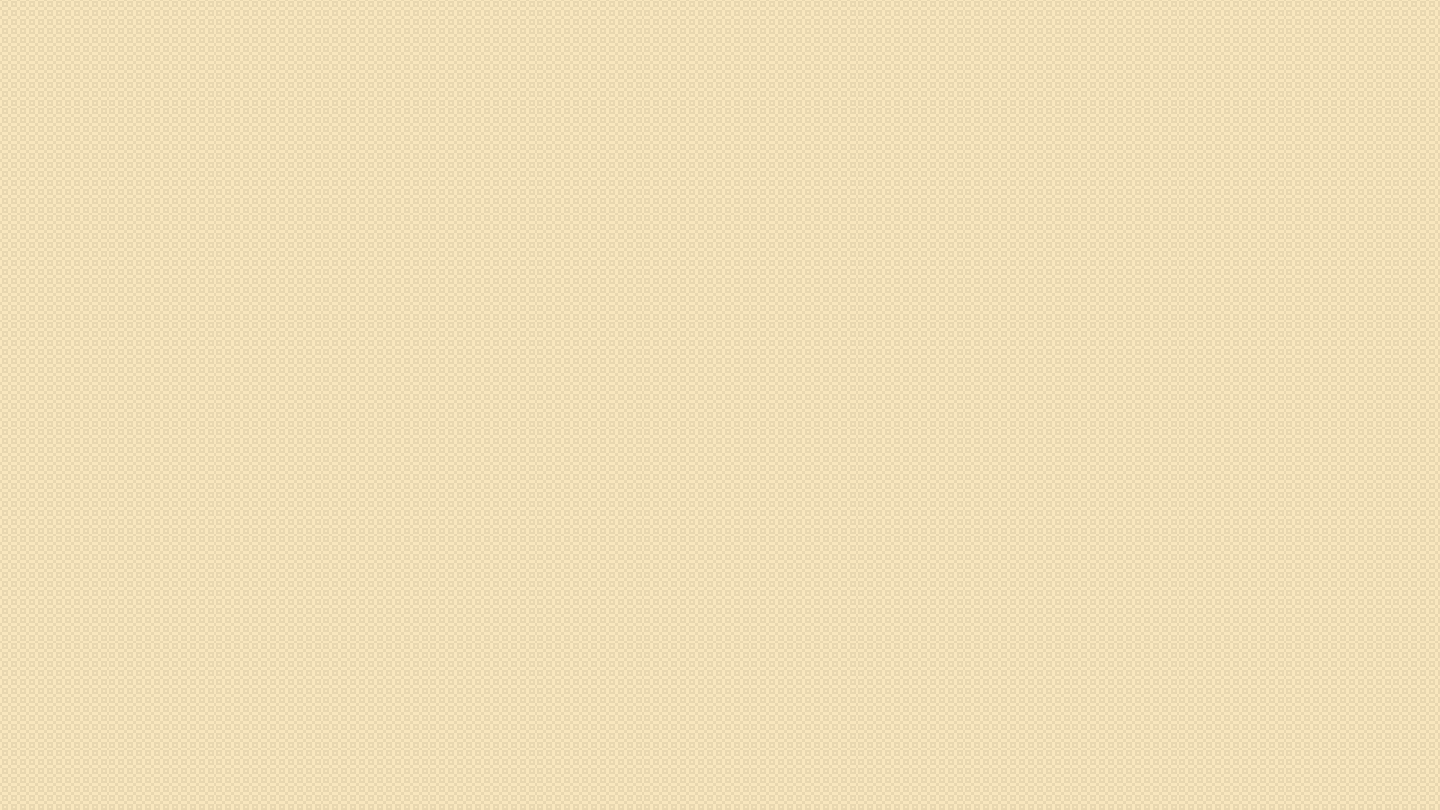 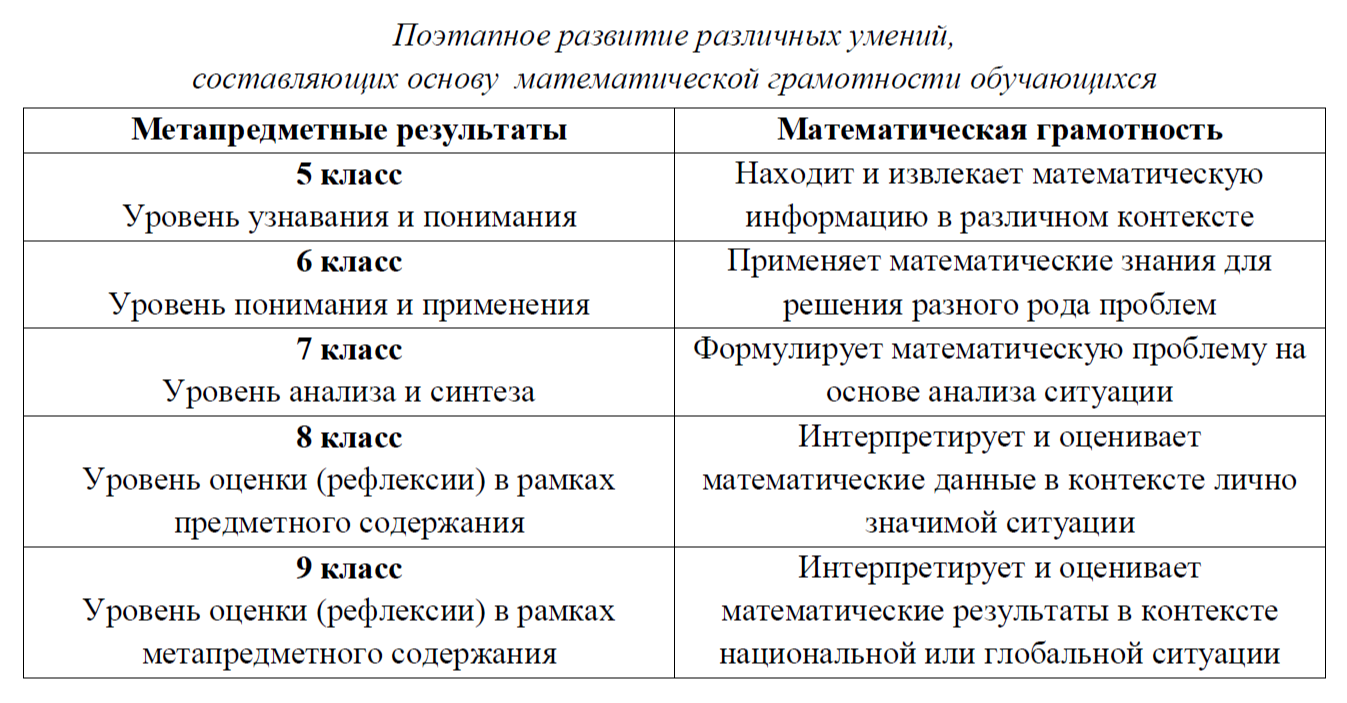 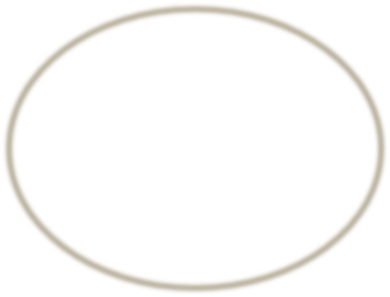 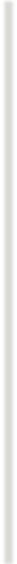 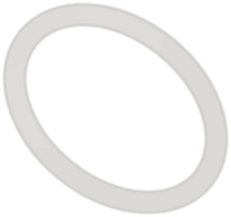 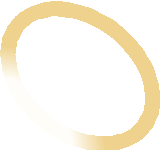 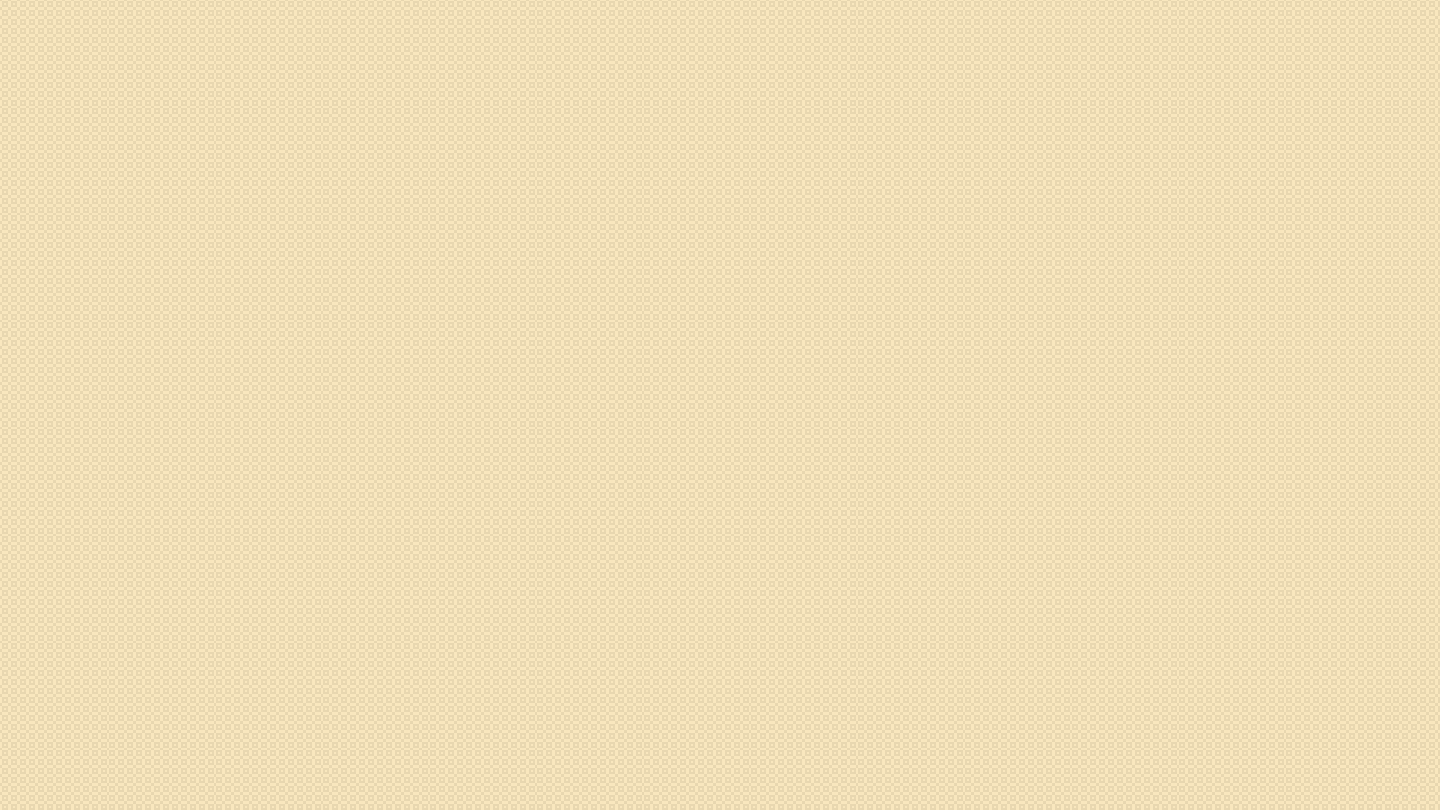 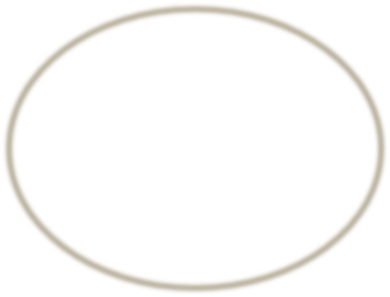 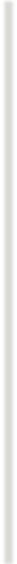 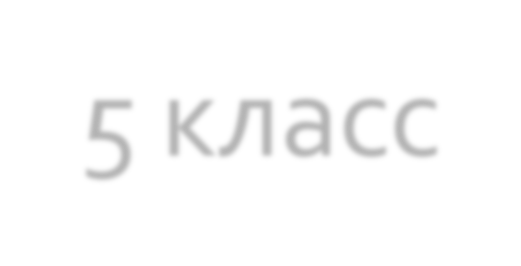 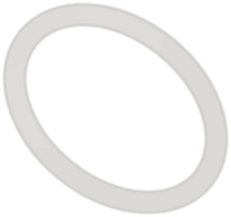 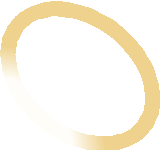 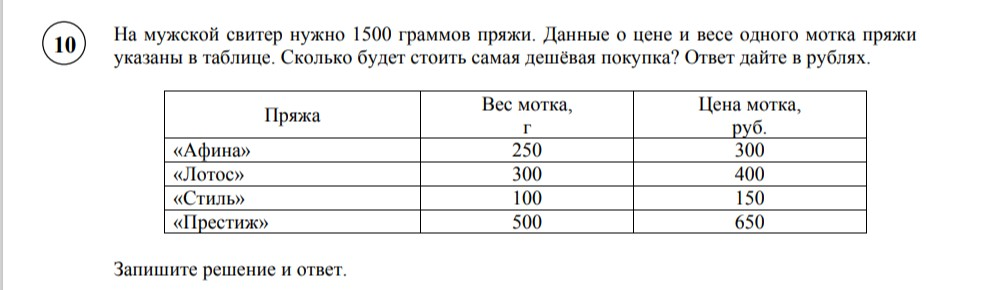 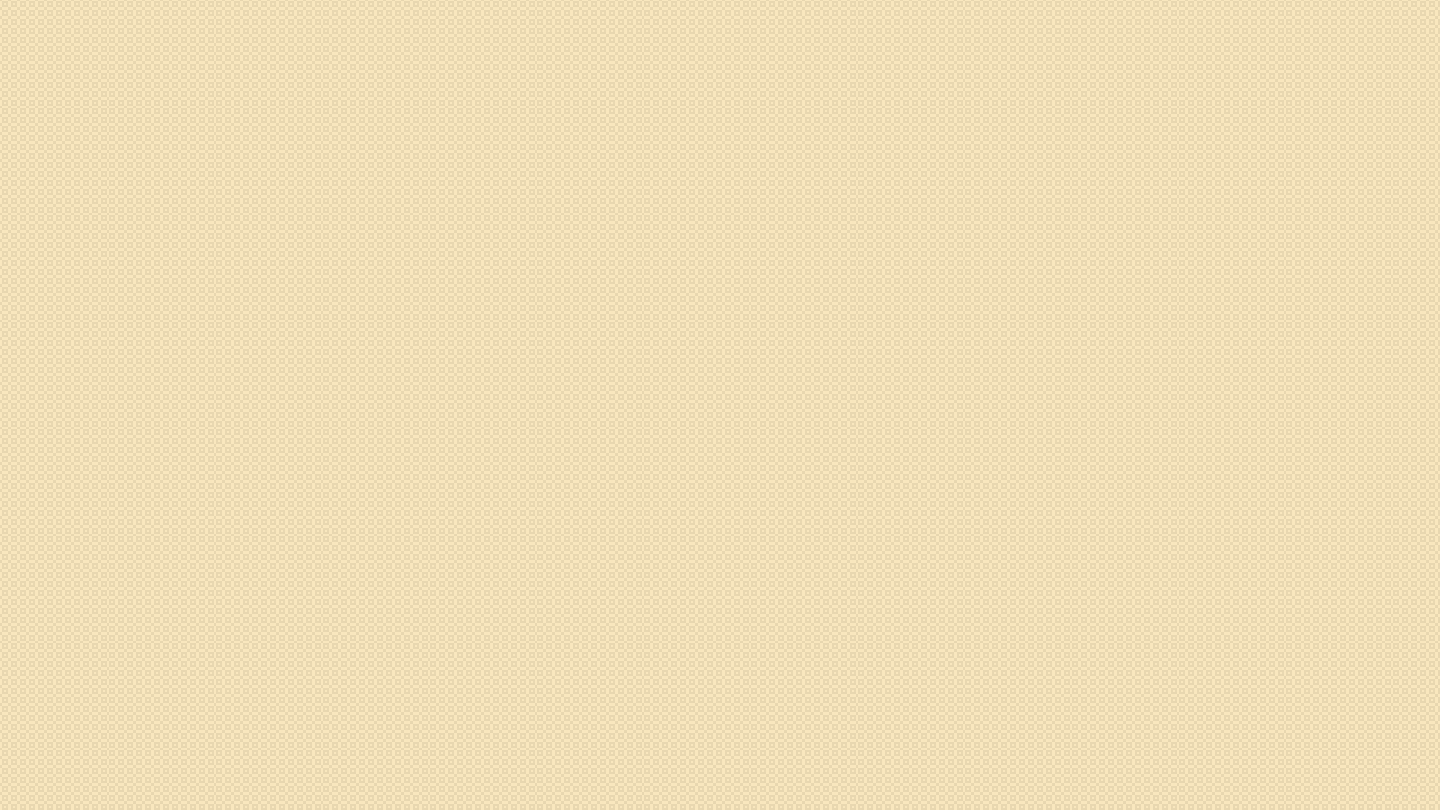 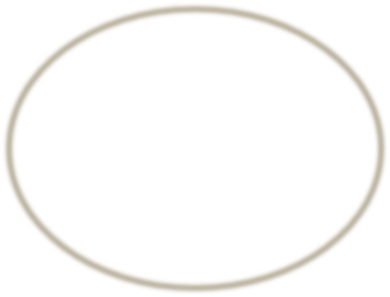 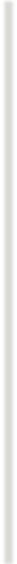 6 класс
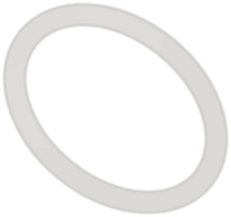 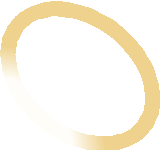 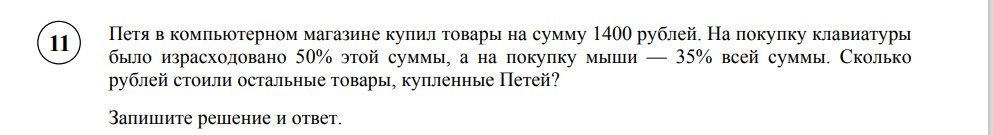 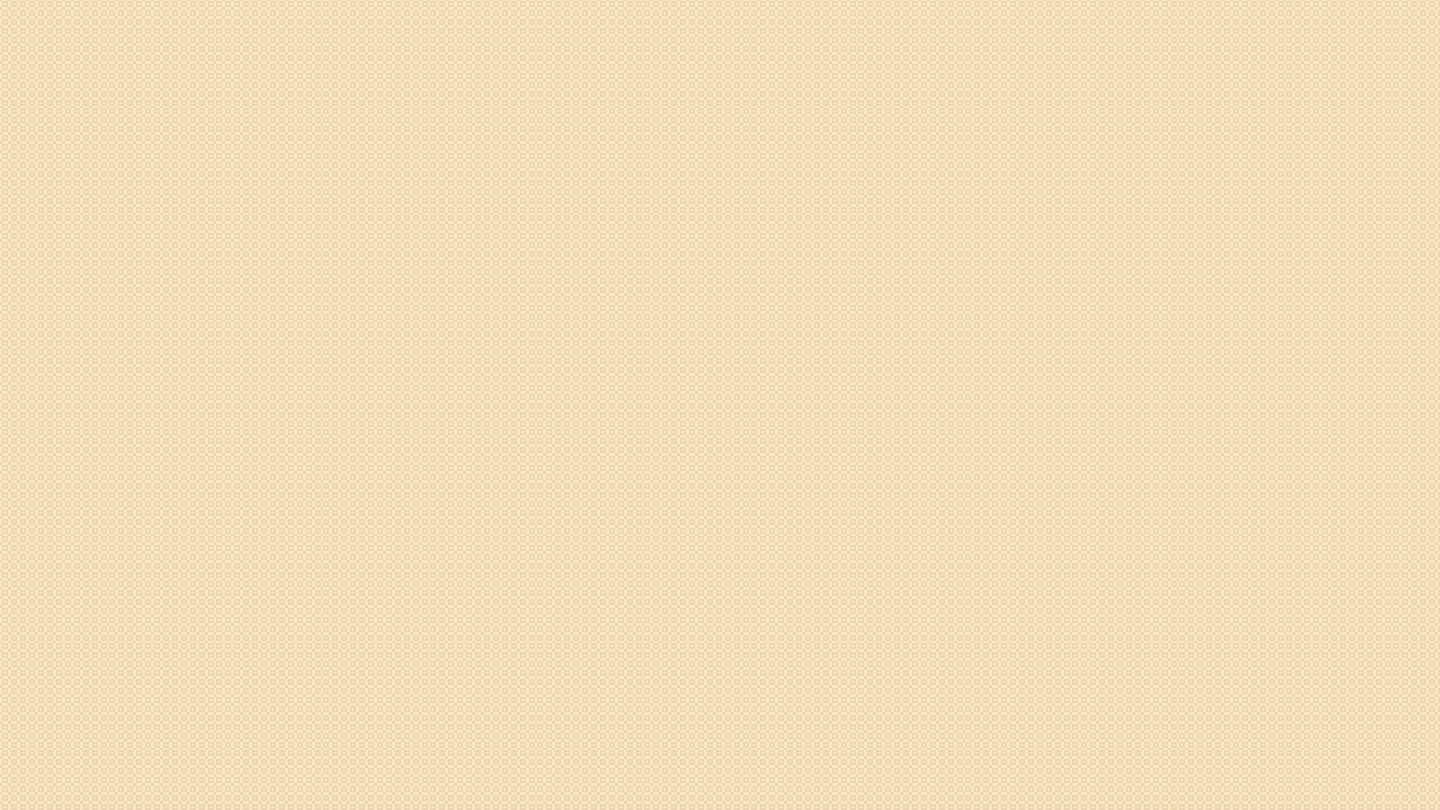 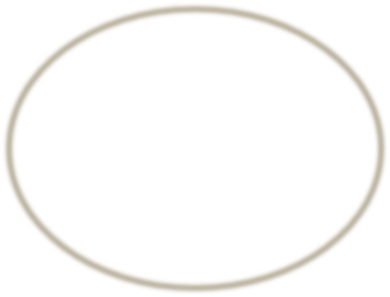 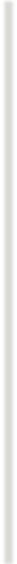 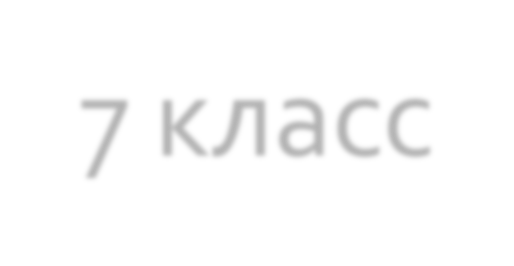 7 класс
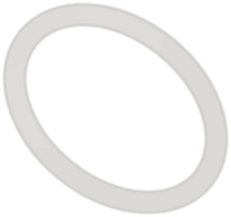 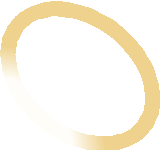 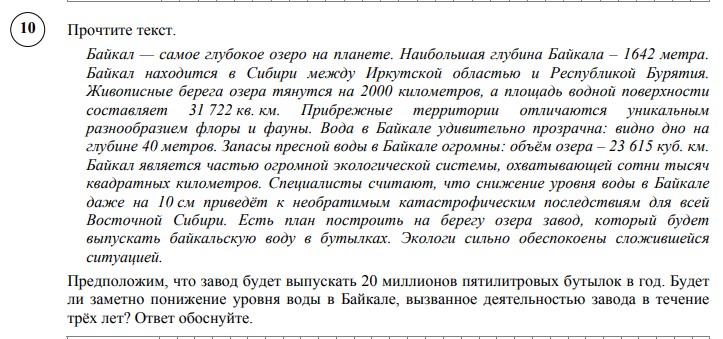 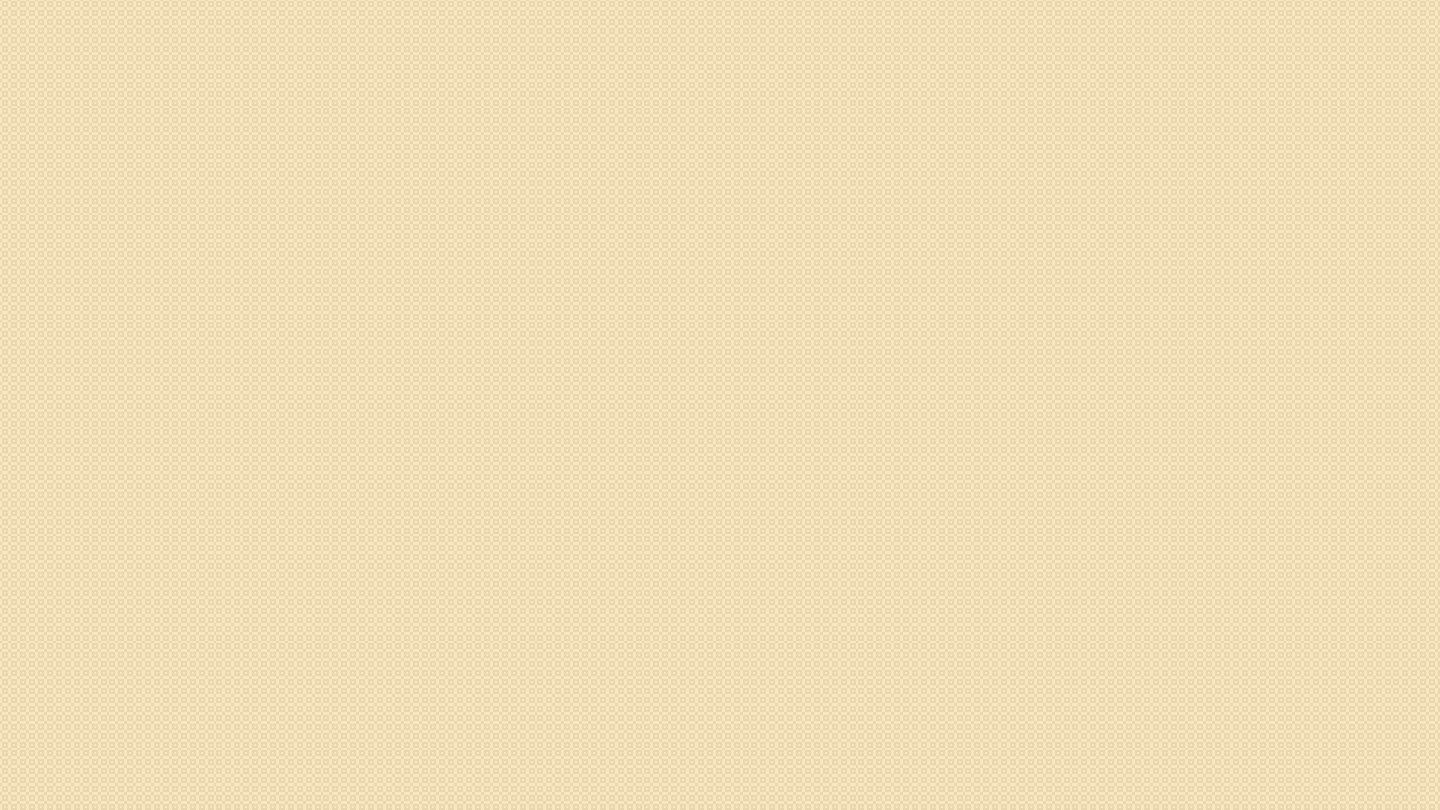 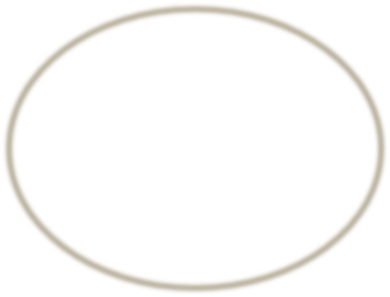 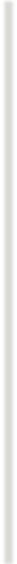 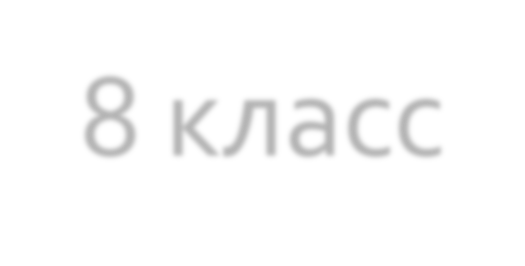 8 класс
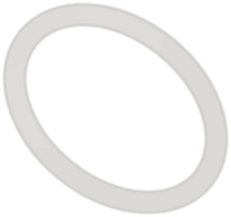 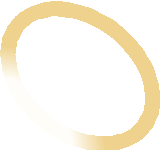 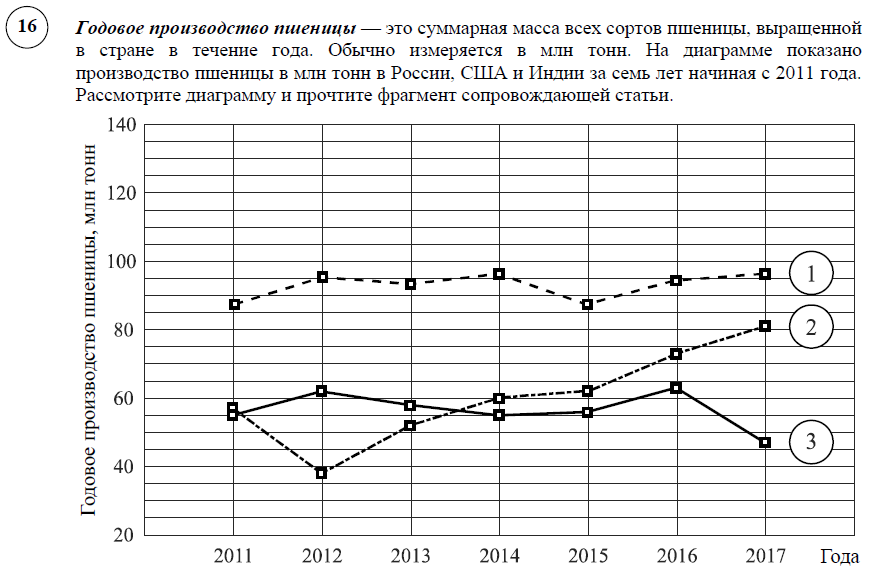 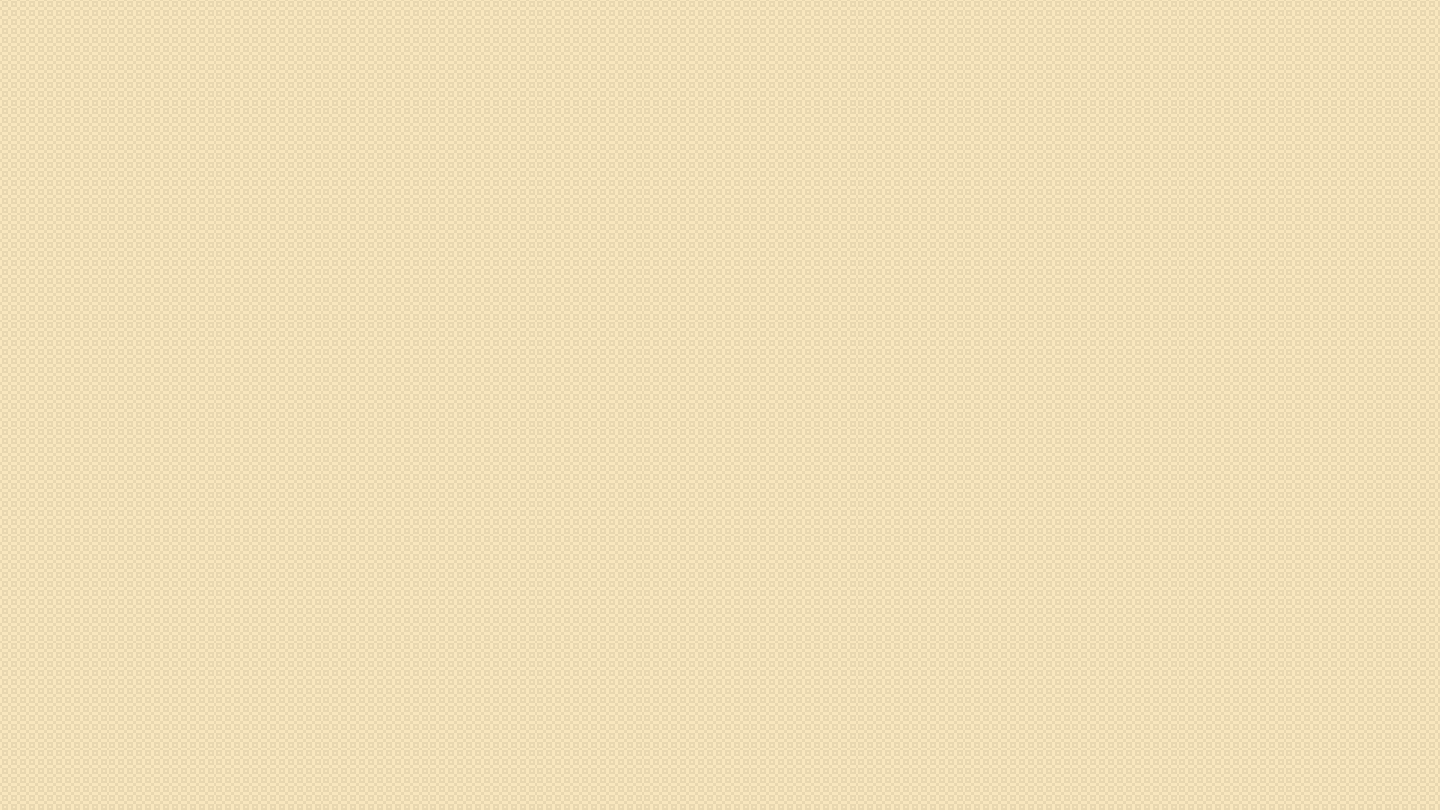 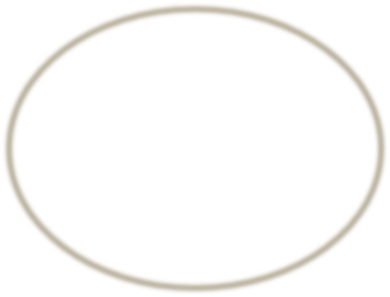 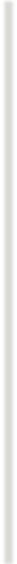 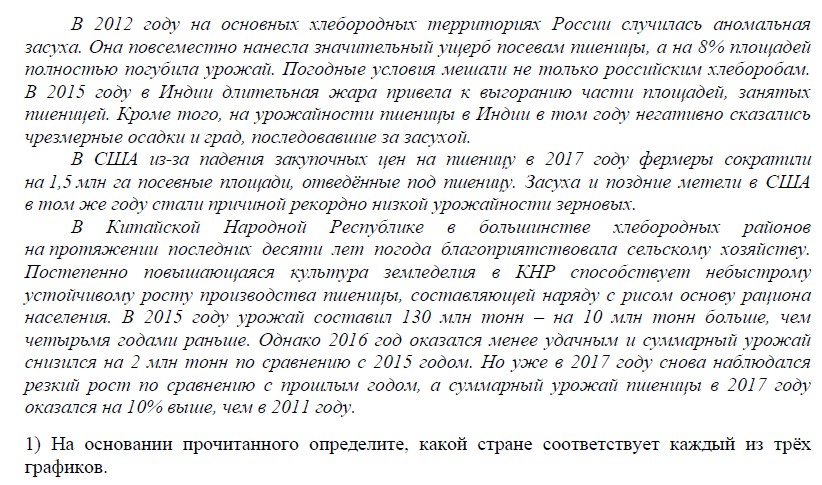 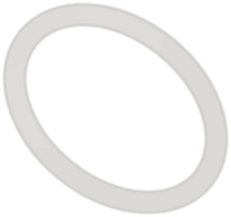 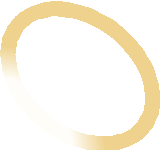 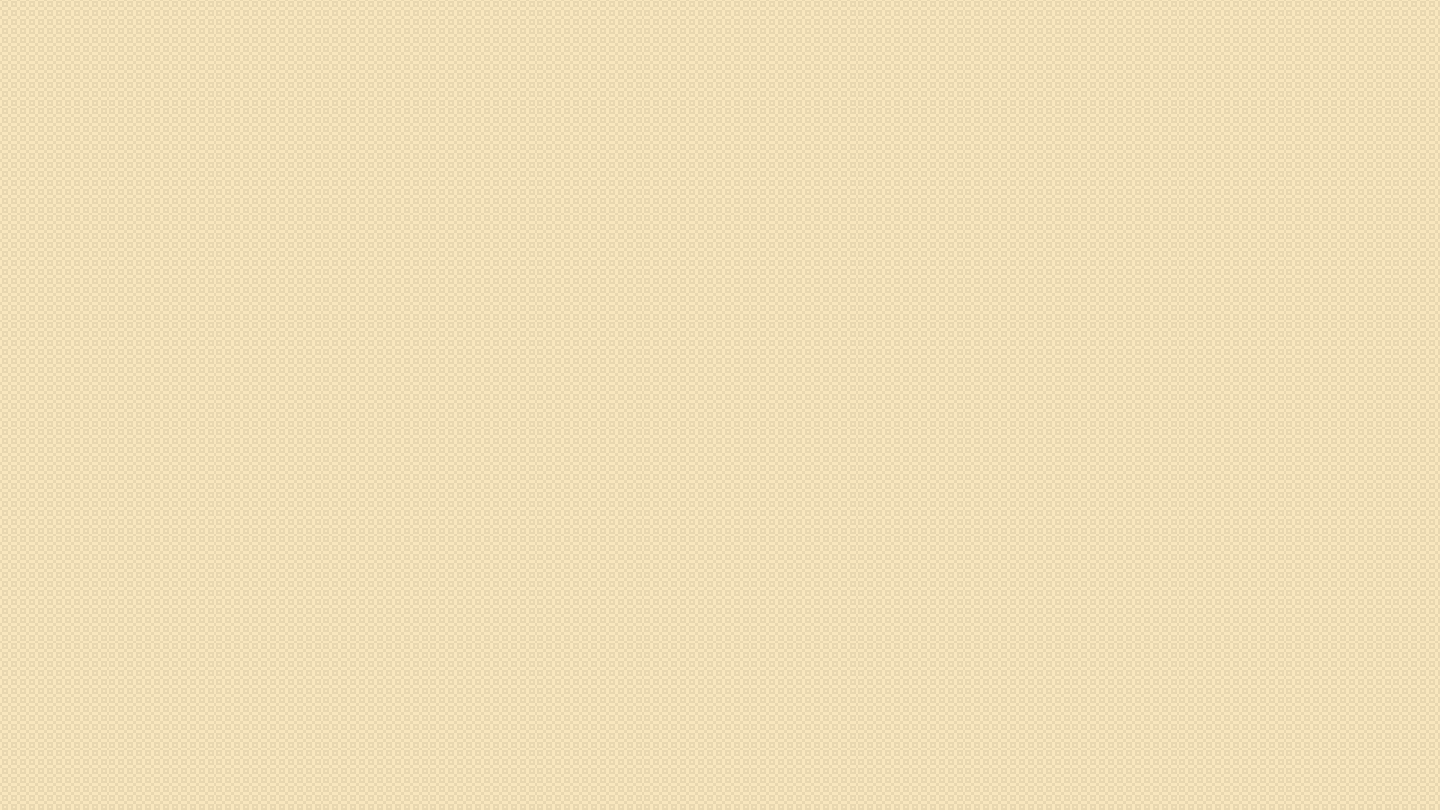 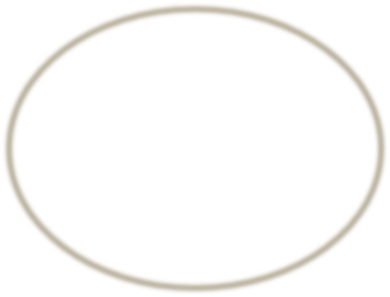 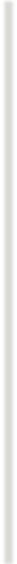 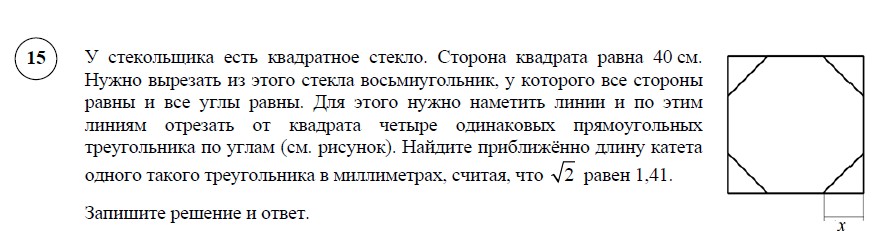 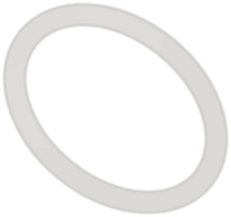 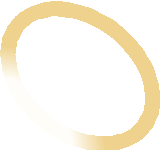 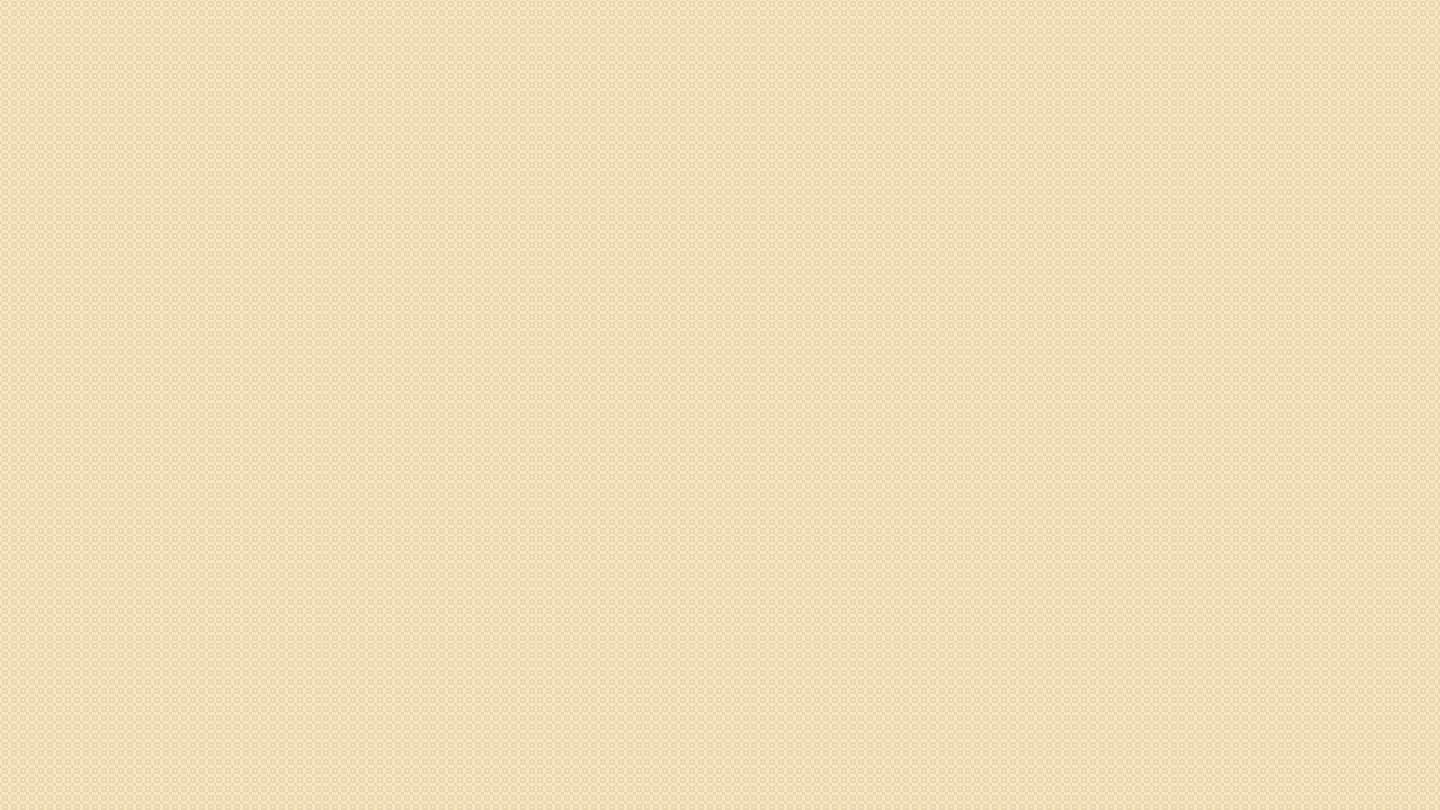 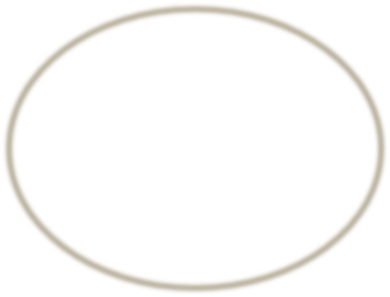 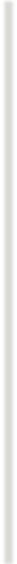 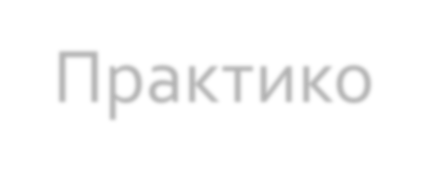 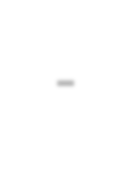 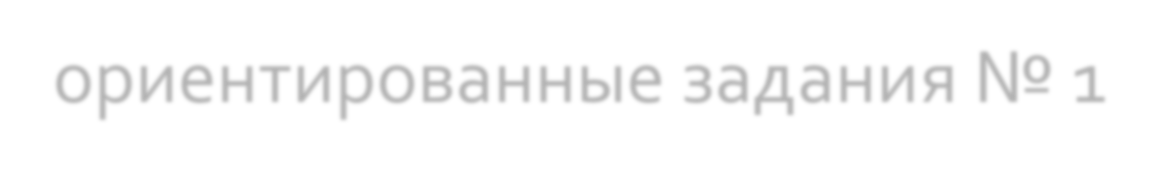 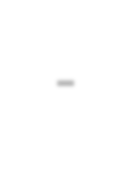 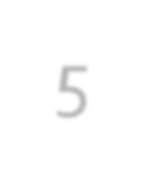 Практико-ориентированные задания № 1-5
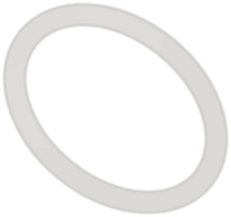 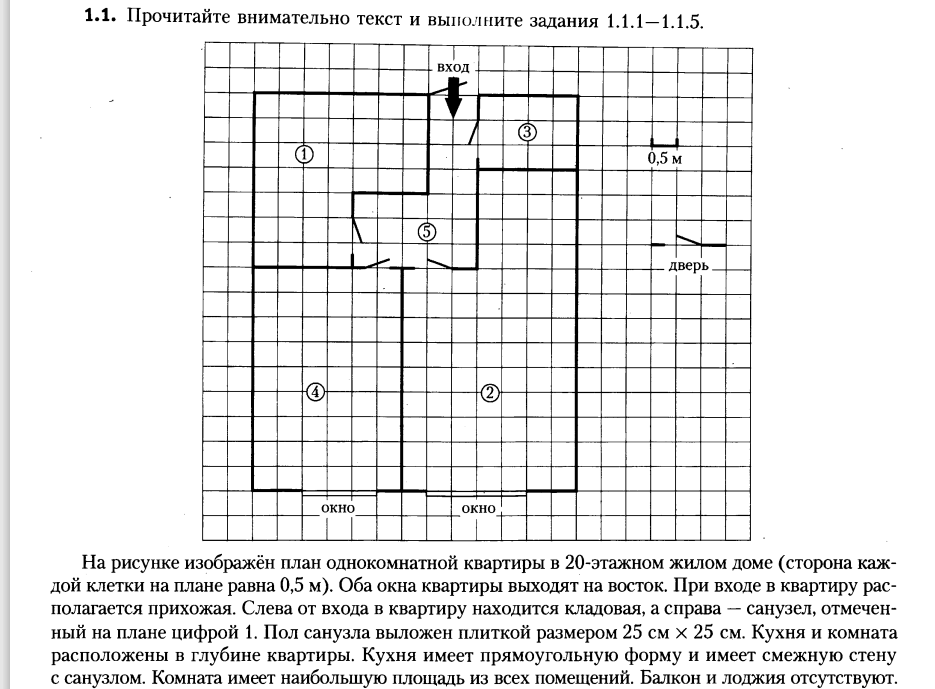 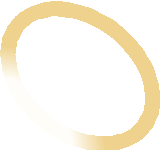 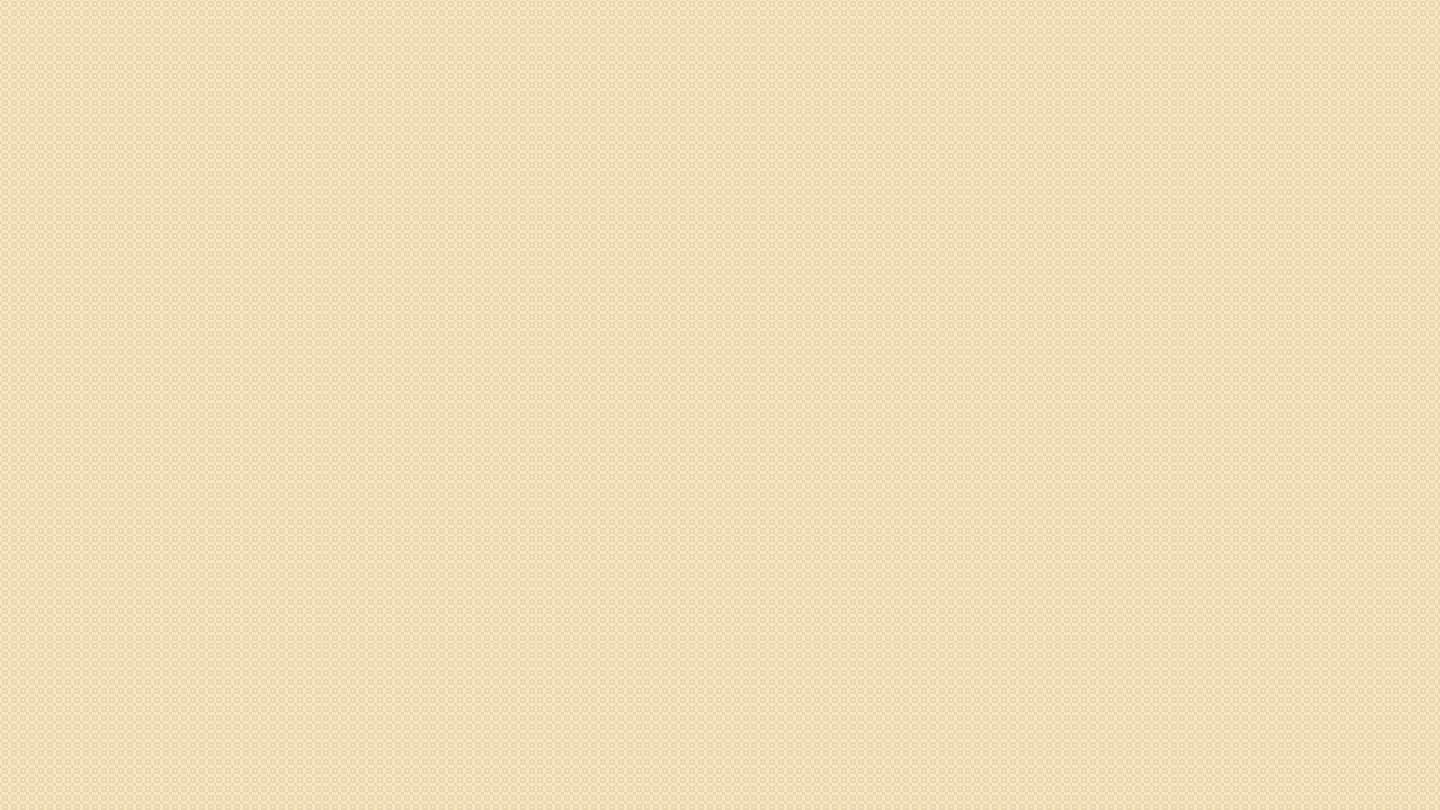 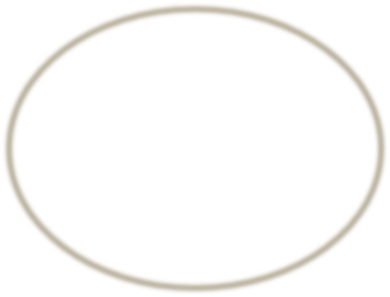 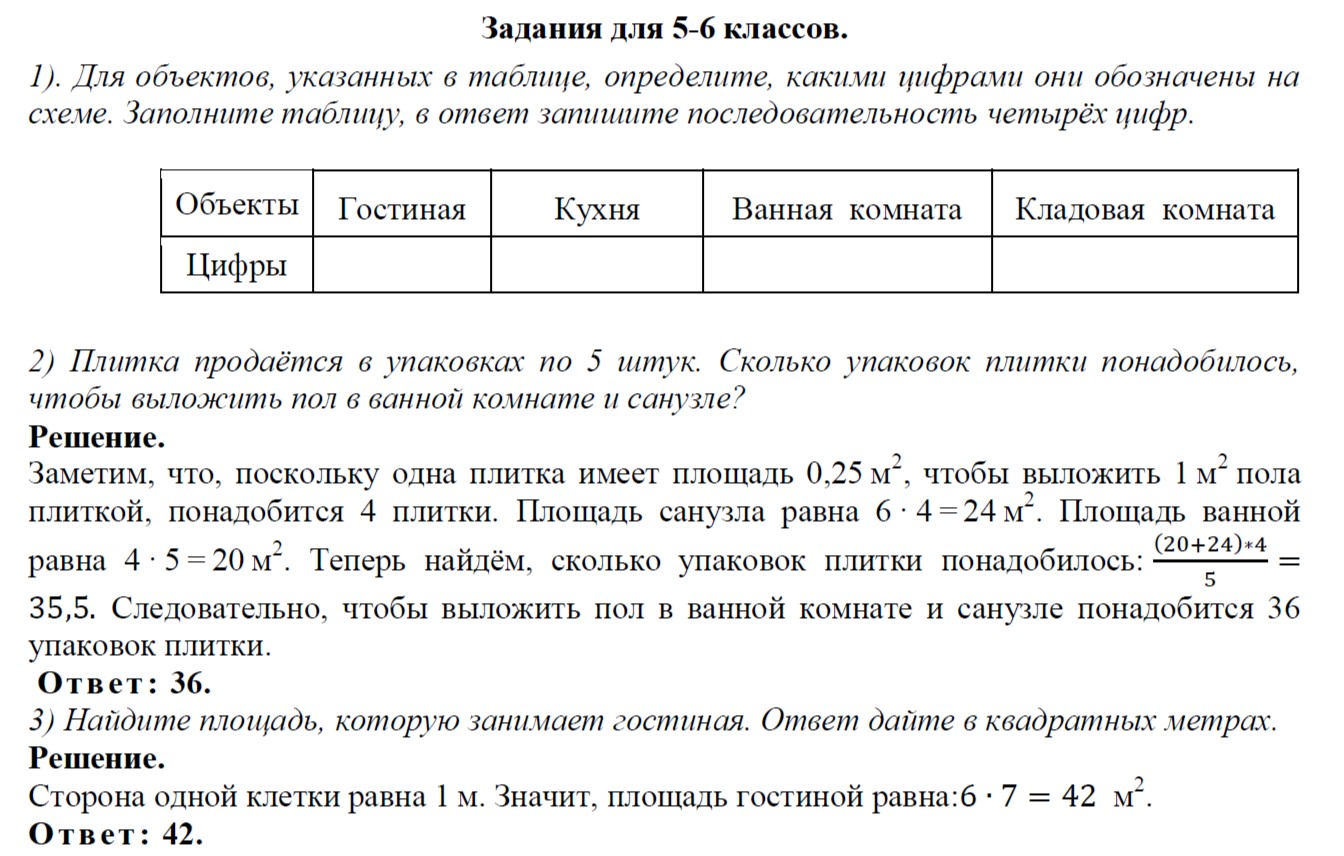 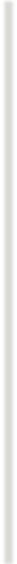 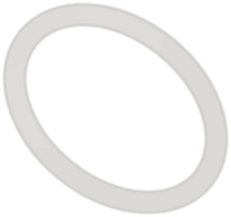 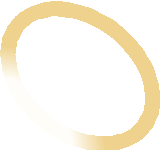 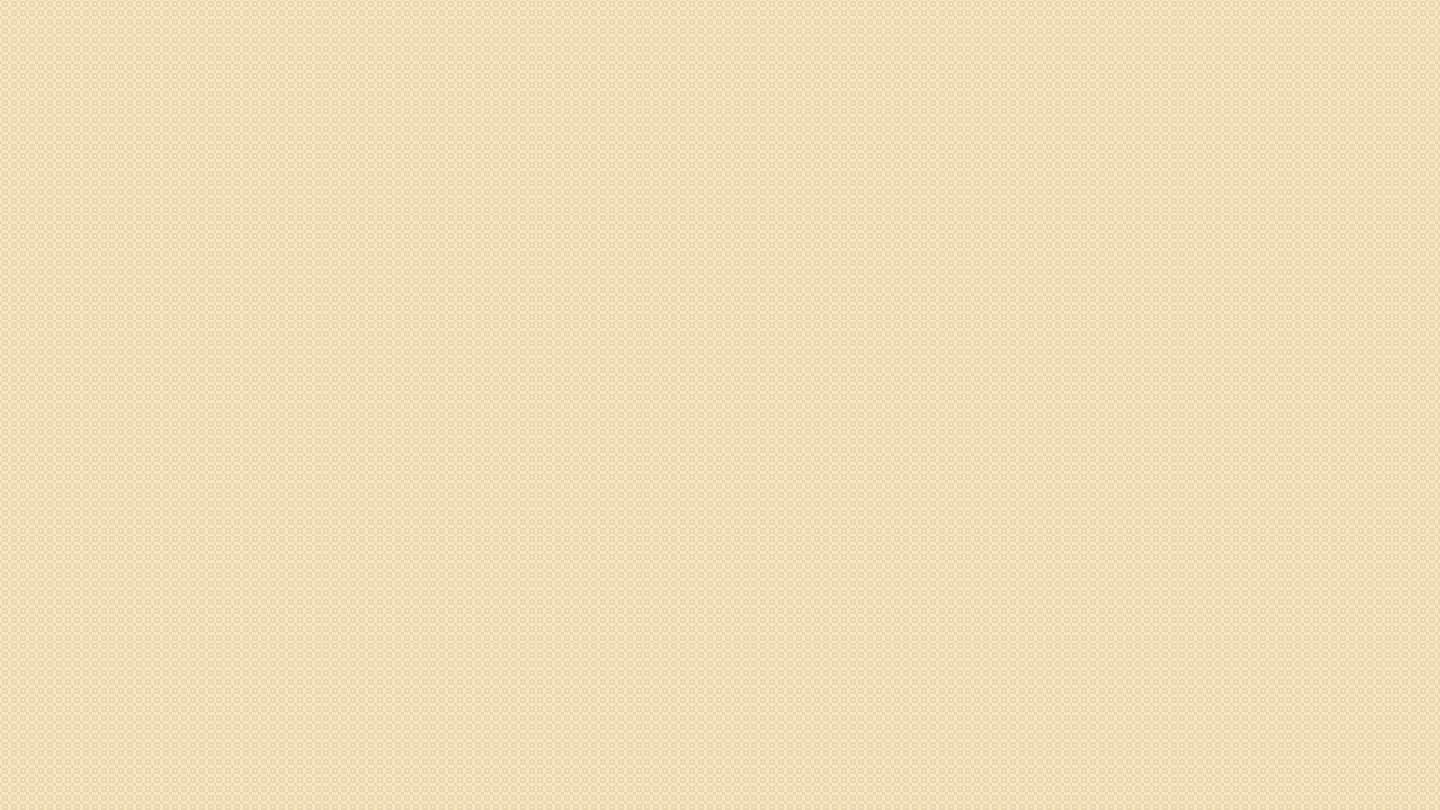 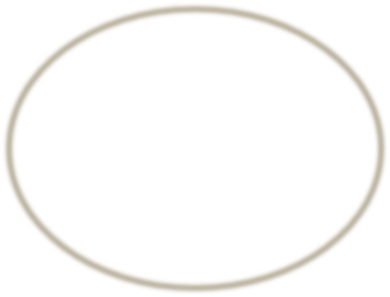 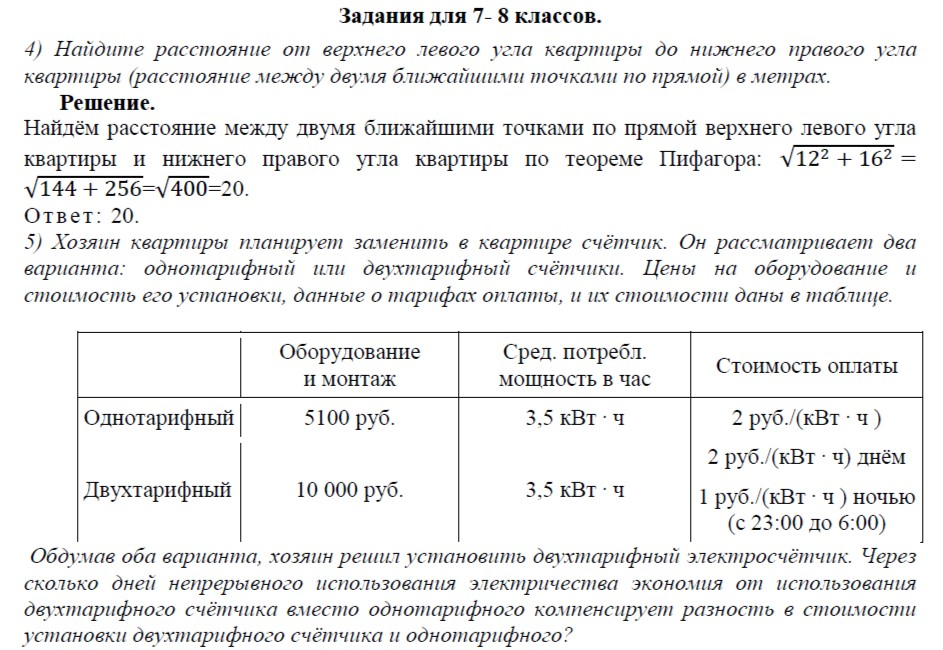 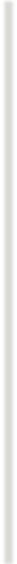 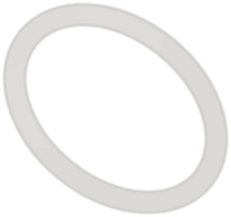 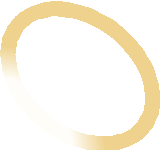 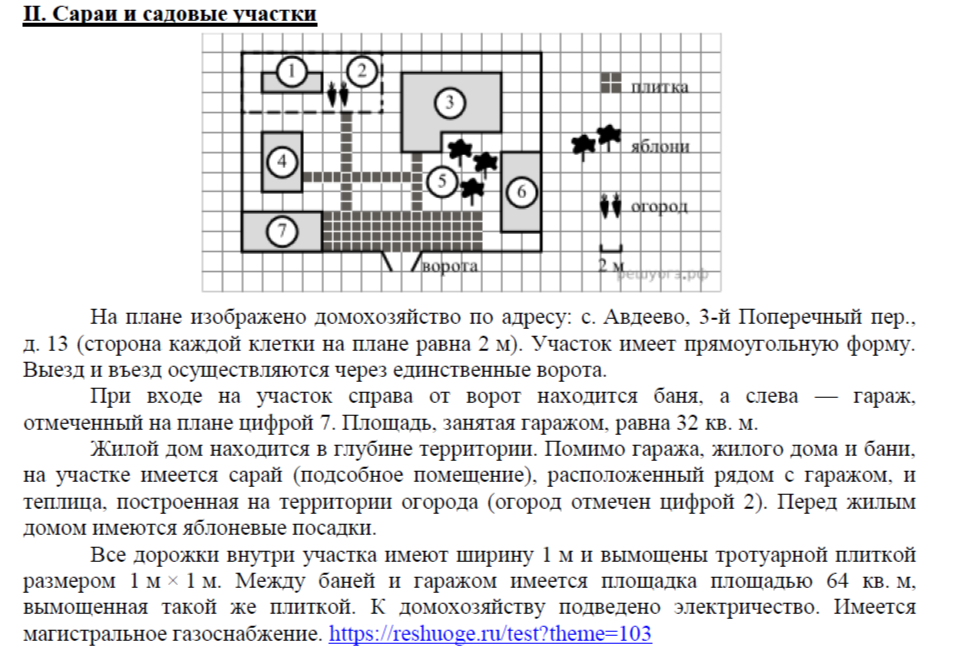 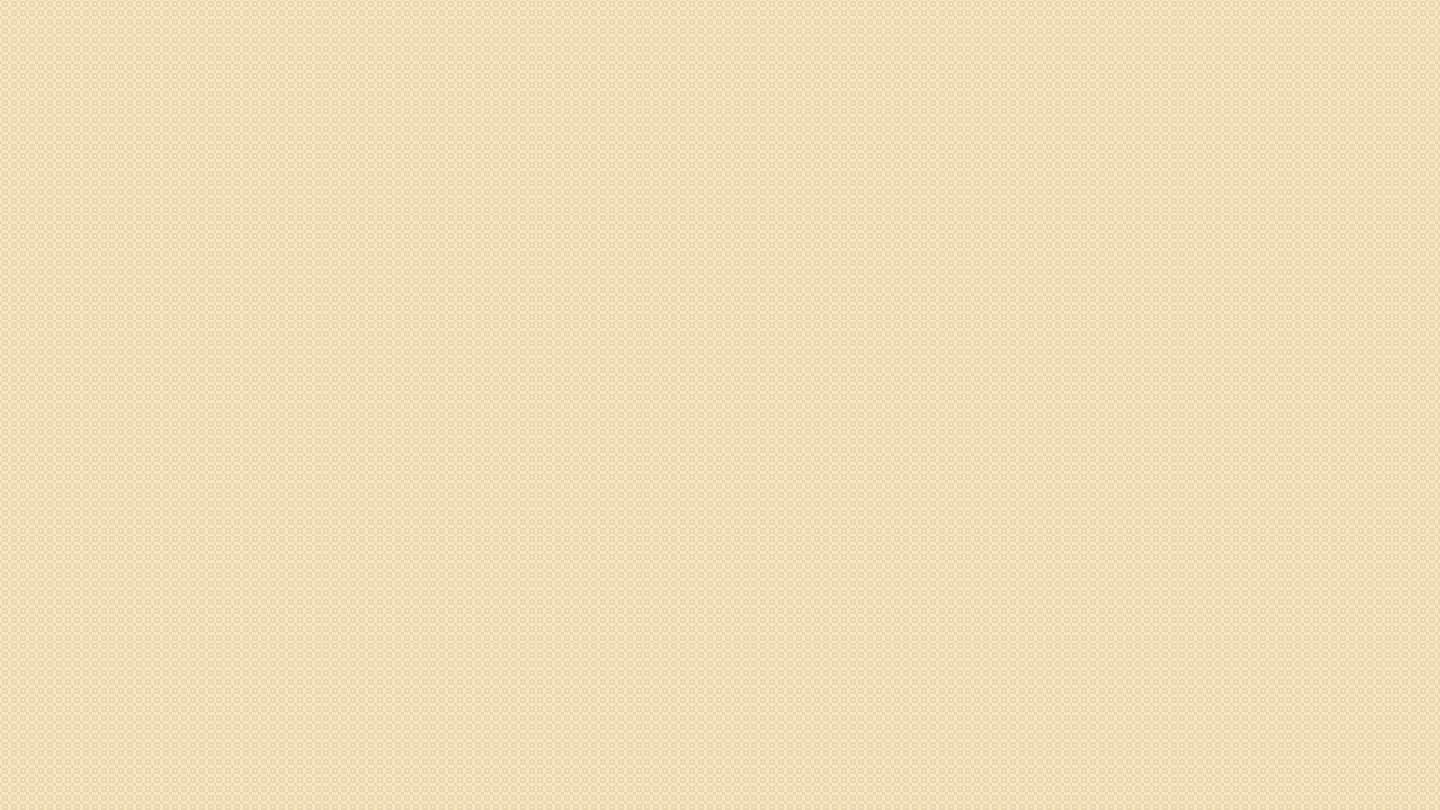 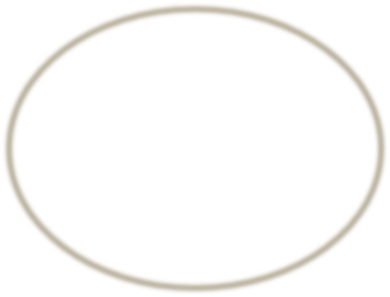 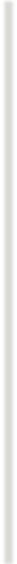 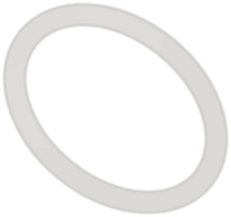 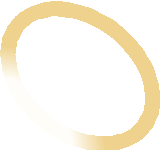 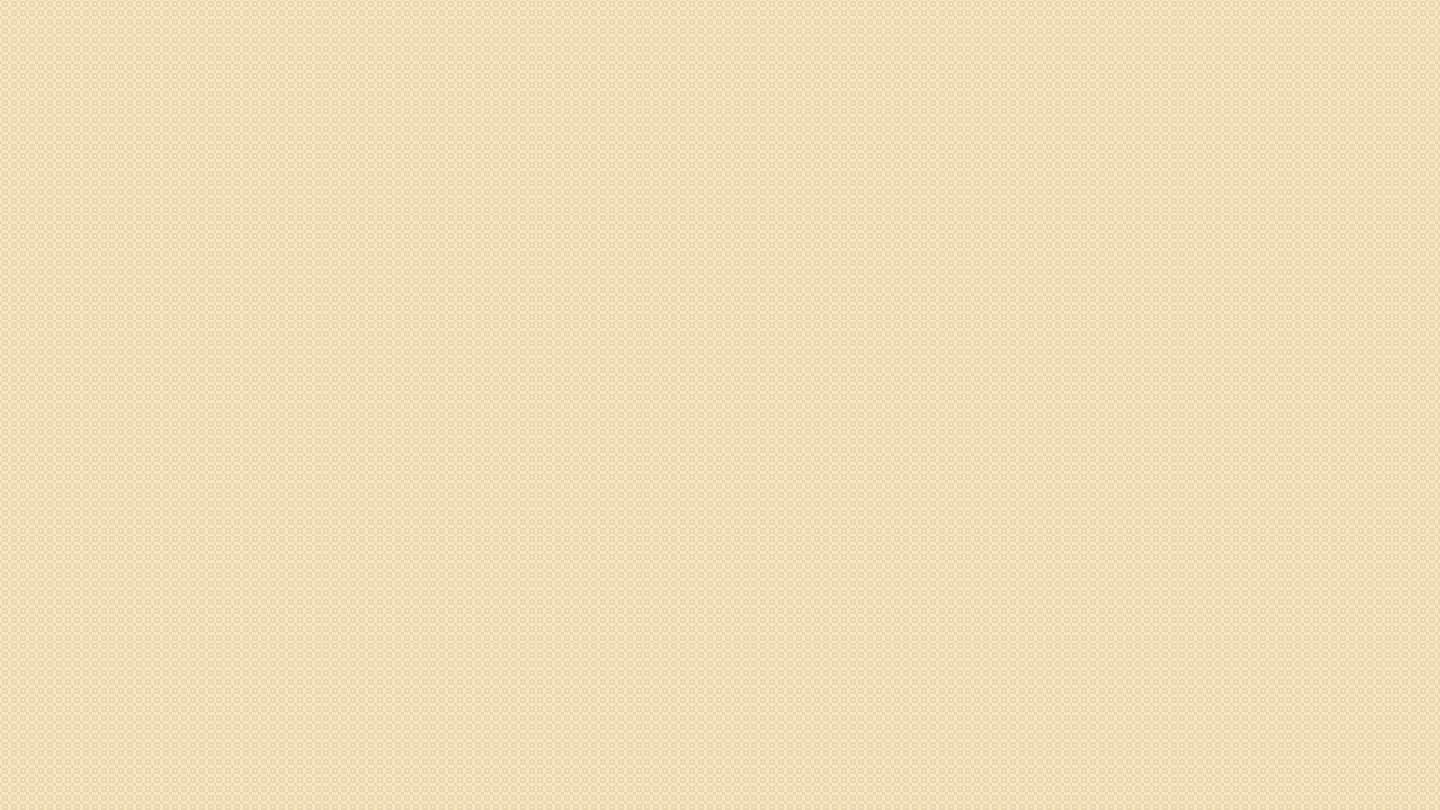 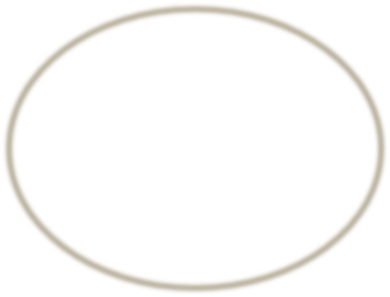 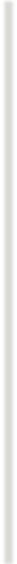 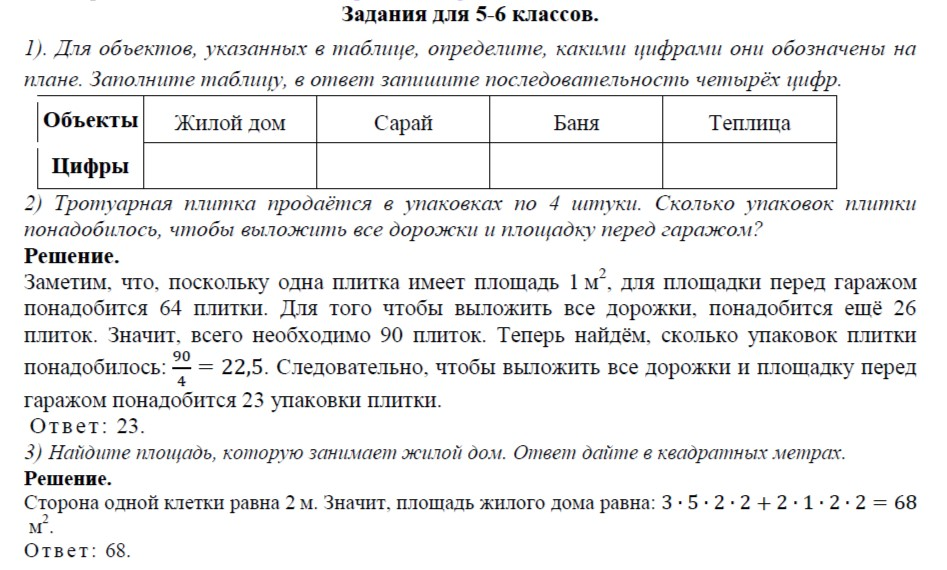 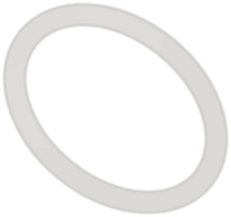 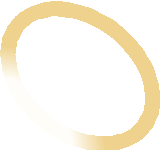 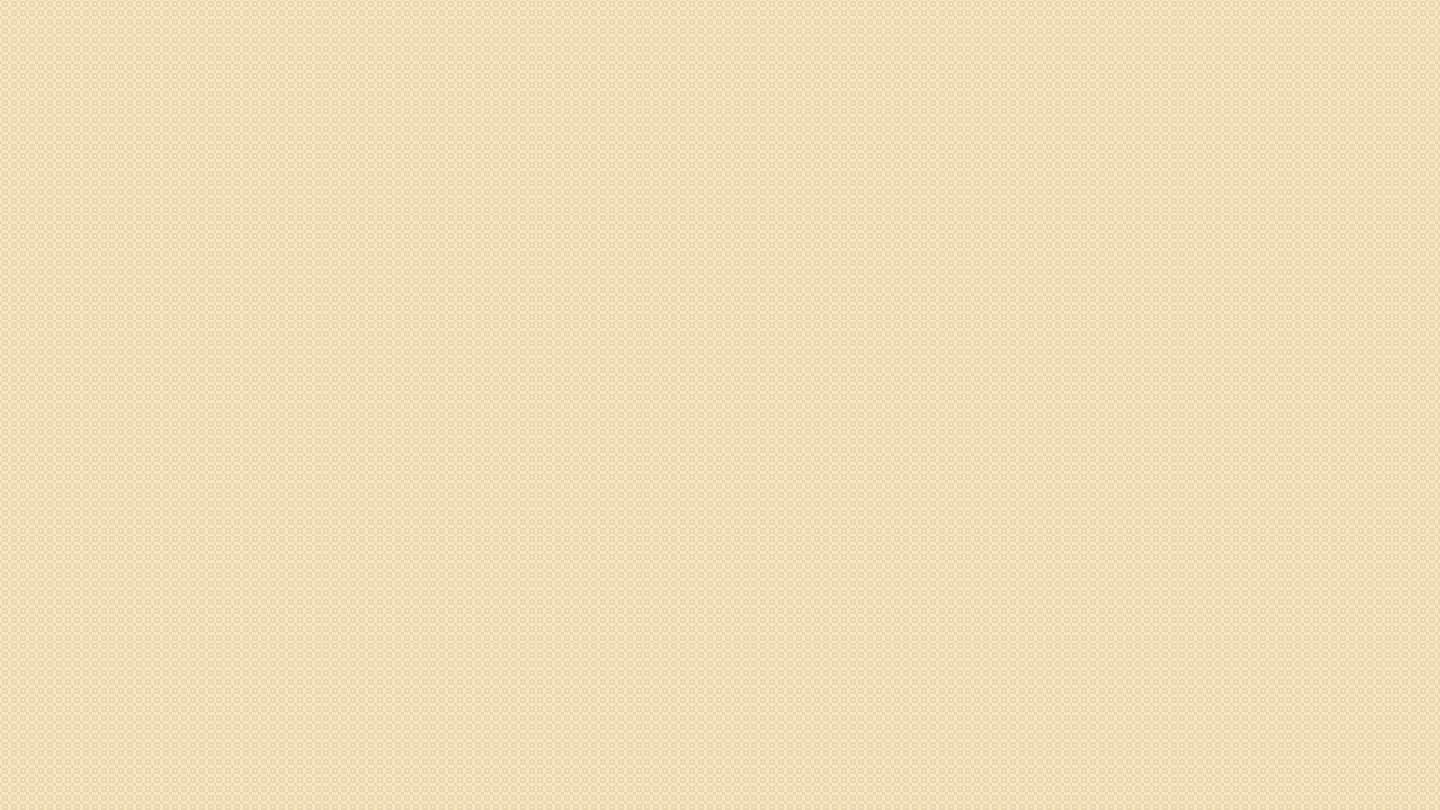 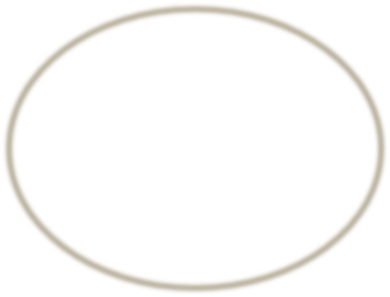 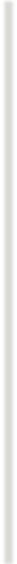 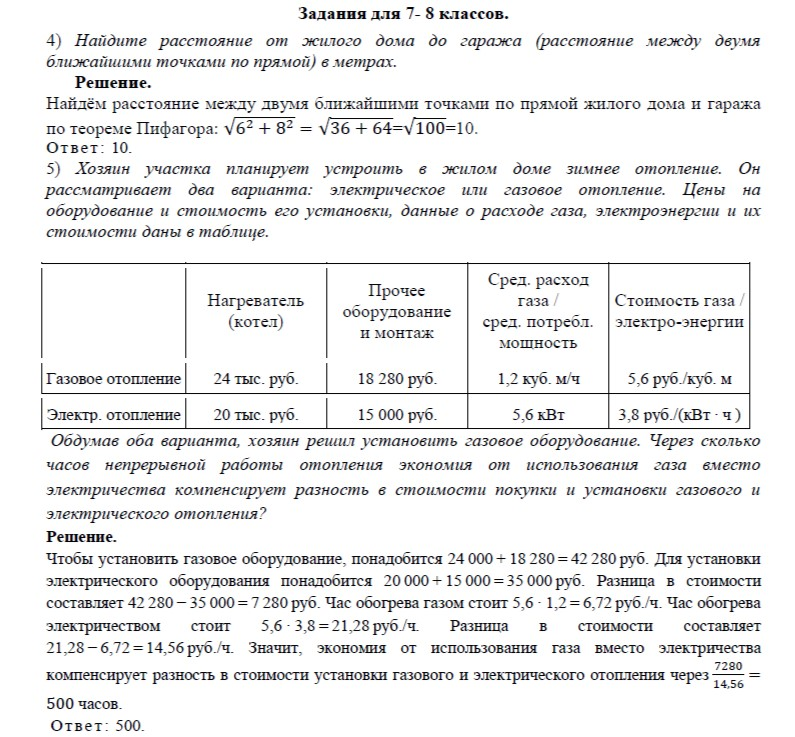 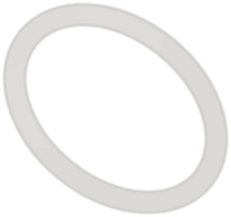 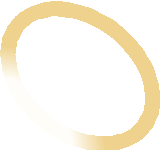 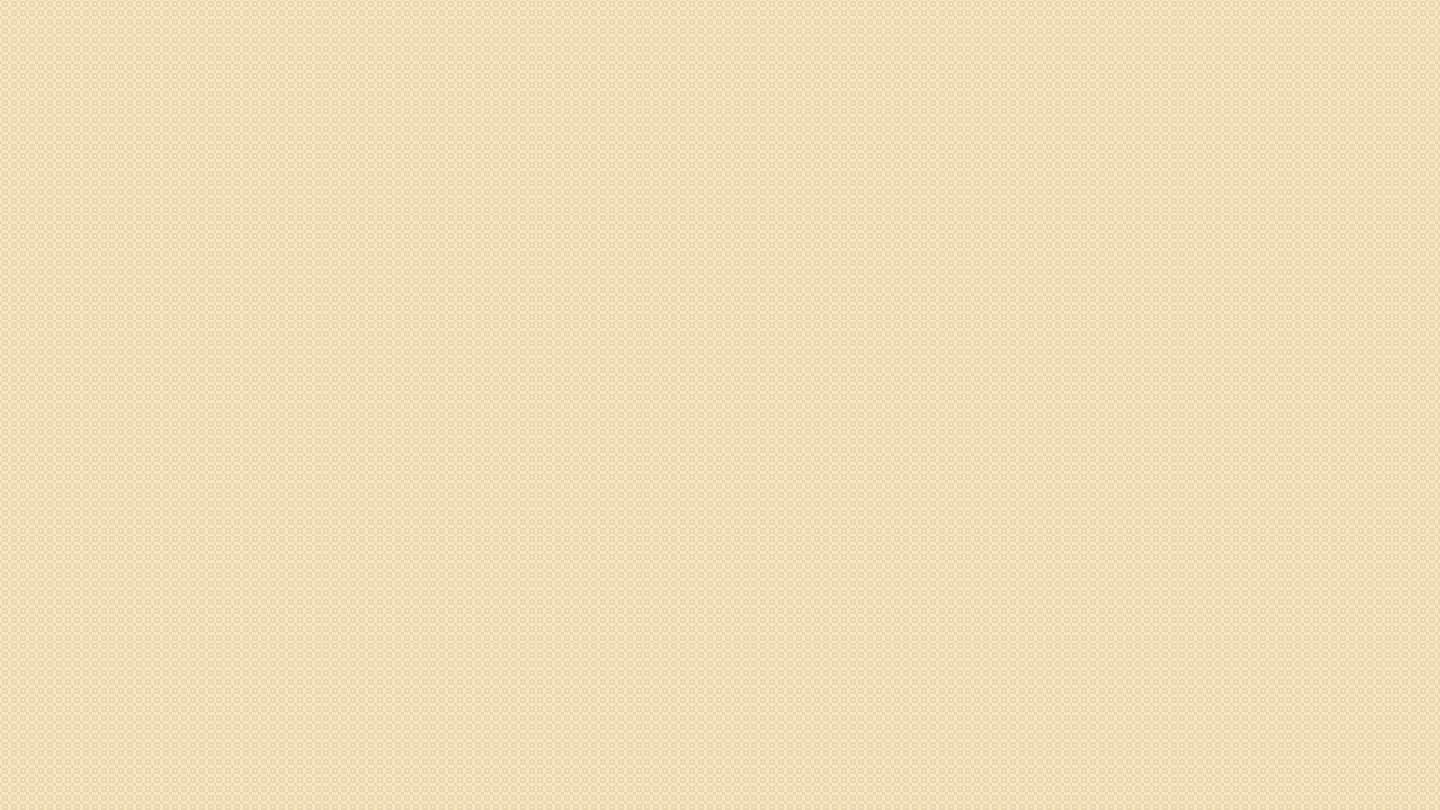 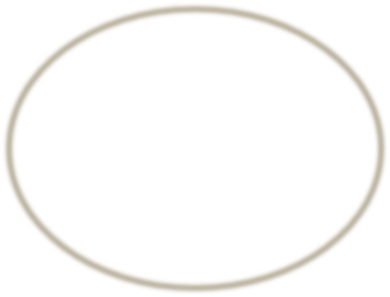 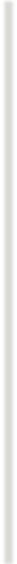 ОГЭ «Печь для бани»
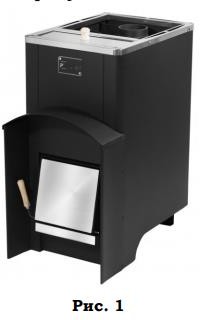 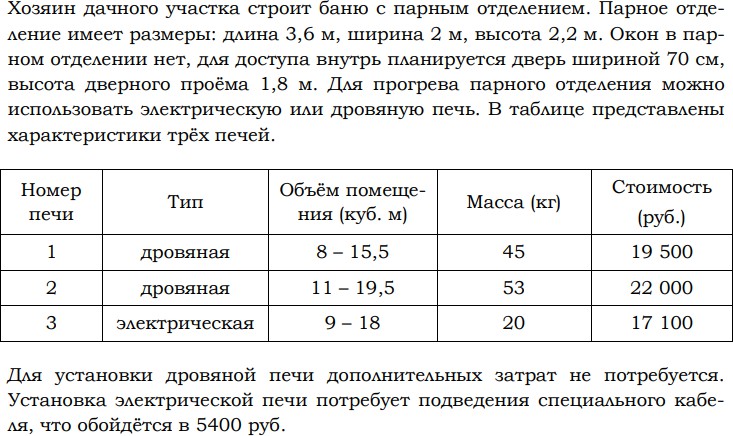 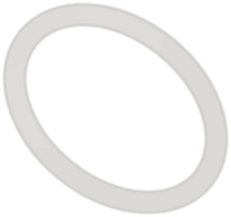 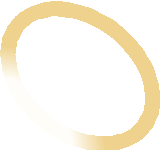 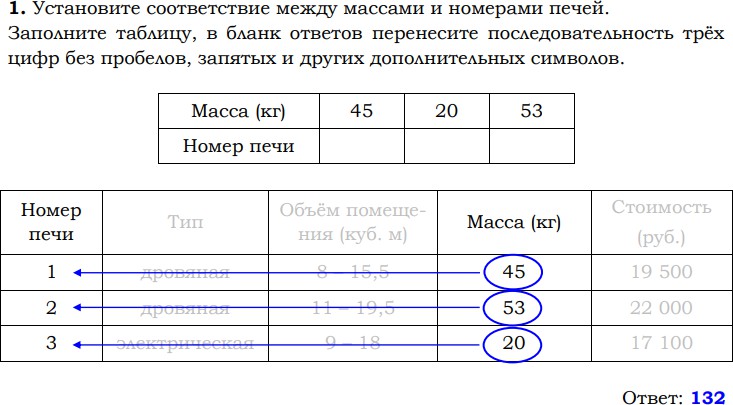 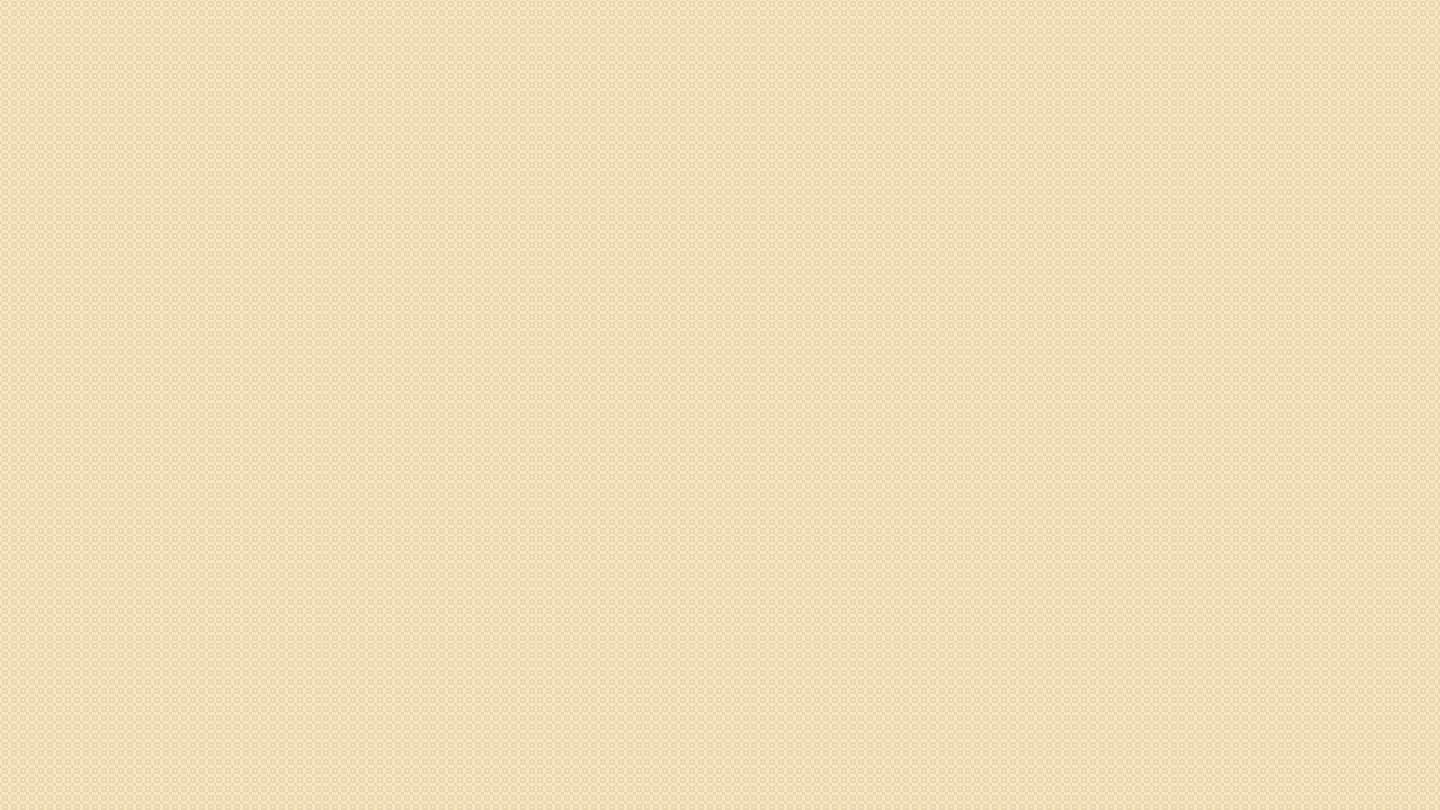 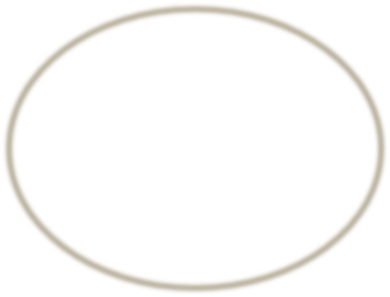 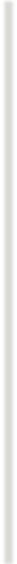 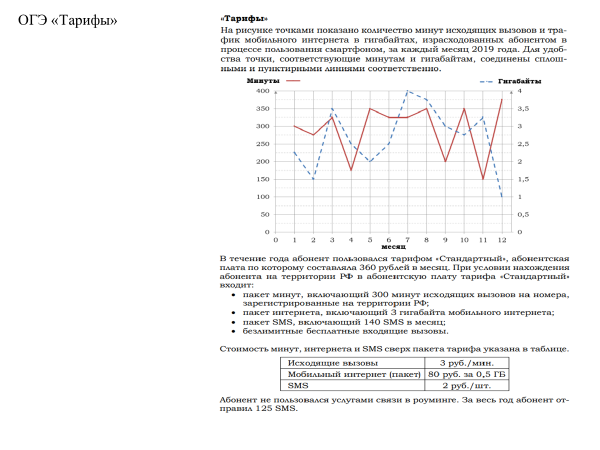 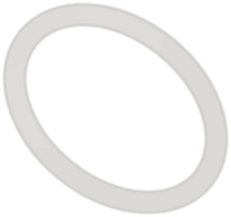 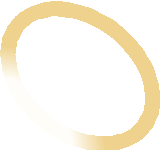 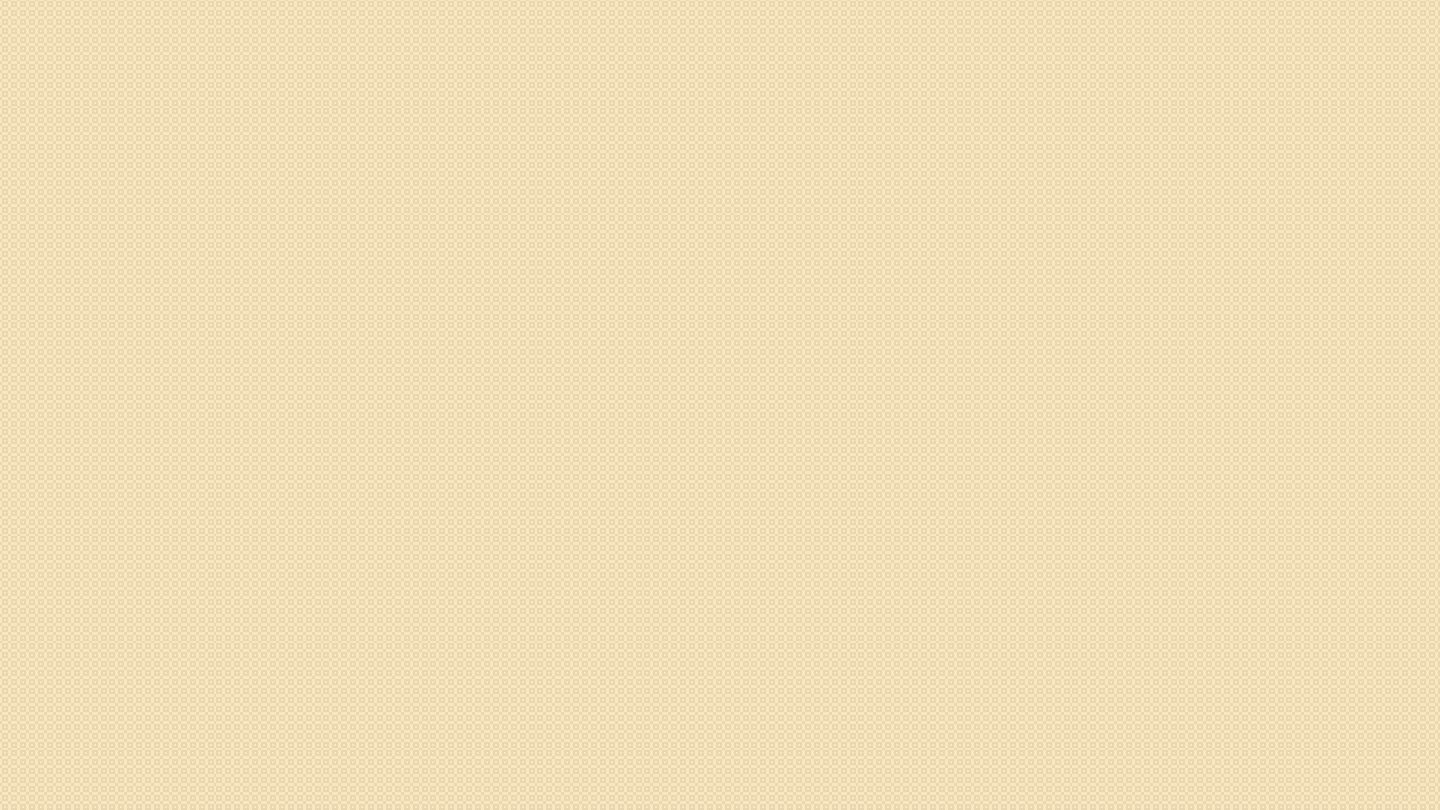 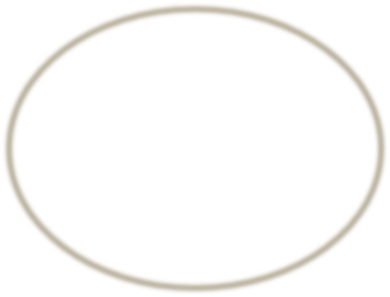 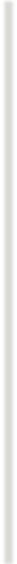 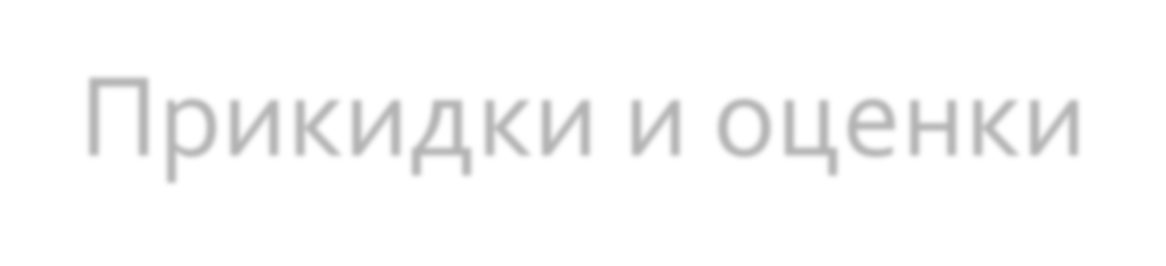 Прикидки и оценки
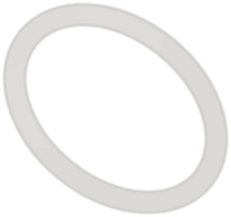 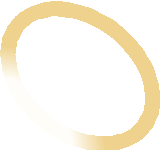 Задача 1.
Показания счётчика  электроэнергии 1 января
составляли 32768 киловатт-
часов, а 1 февраля — 32864  киловатт-часов. По текущему  тарифу стоимость 1 киловатт-  часа электроэнергии
составляет 3 рубля 50 копеек.
Сколько нужно заплатить за  электроэнергию за январь?
Связаны с формированием  чувства числа, пониманием  порядка величин.
Важно на практических  задачах развивать чувство  числа, что необходимо и
при проверке ответа.
Привить умение
анализировать полученный  в задаче ответ с точки
зрения здравого смысла.
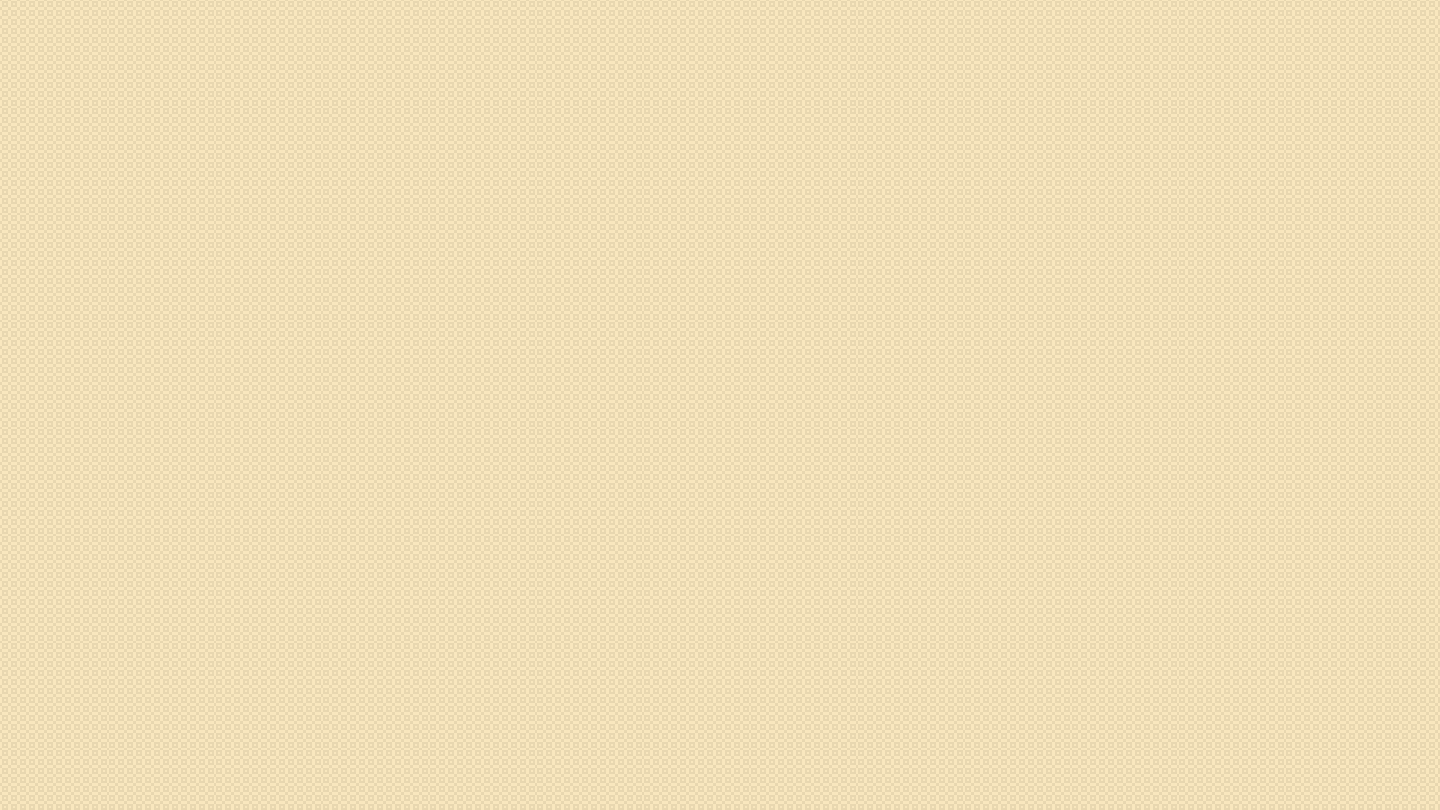 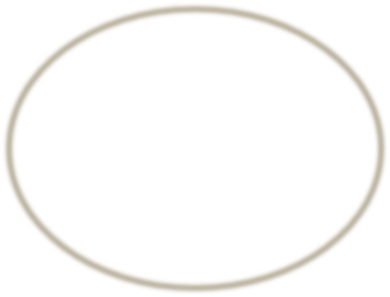 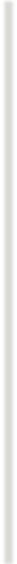 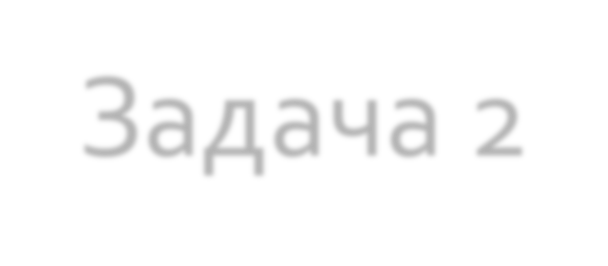 Задача 2
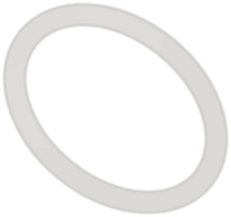 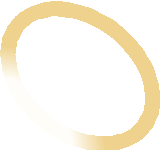 В задаче просят оценить  примерную длину,  искать точное значение  не требуется.
Обращаем внимание  школьников на единицы  измерения, в которых
необходимо дать ответ:
длина автомобиля дана  в метрах, а ответ нужно  указать в сантиметрах.
На рисунке изображены
автобус и автомобиль. Длина  Автомобиля рана 4,2 м.
Какова примерная длина
автобуса? Ответ дайте в см.
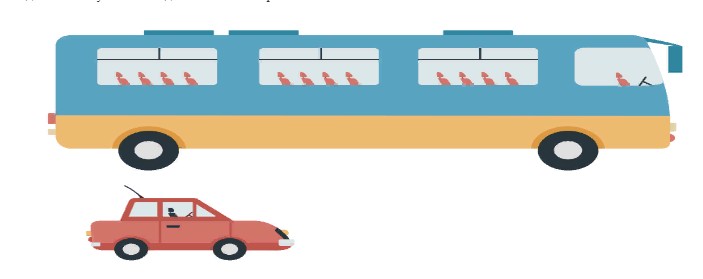 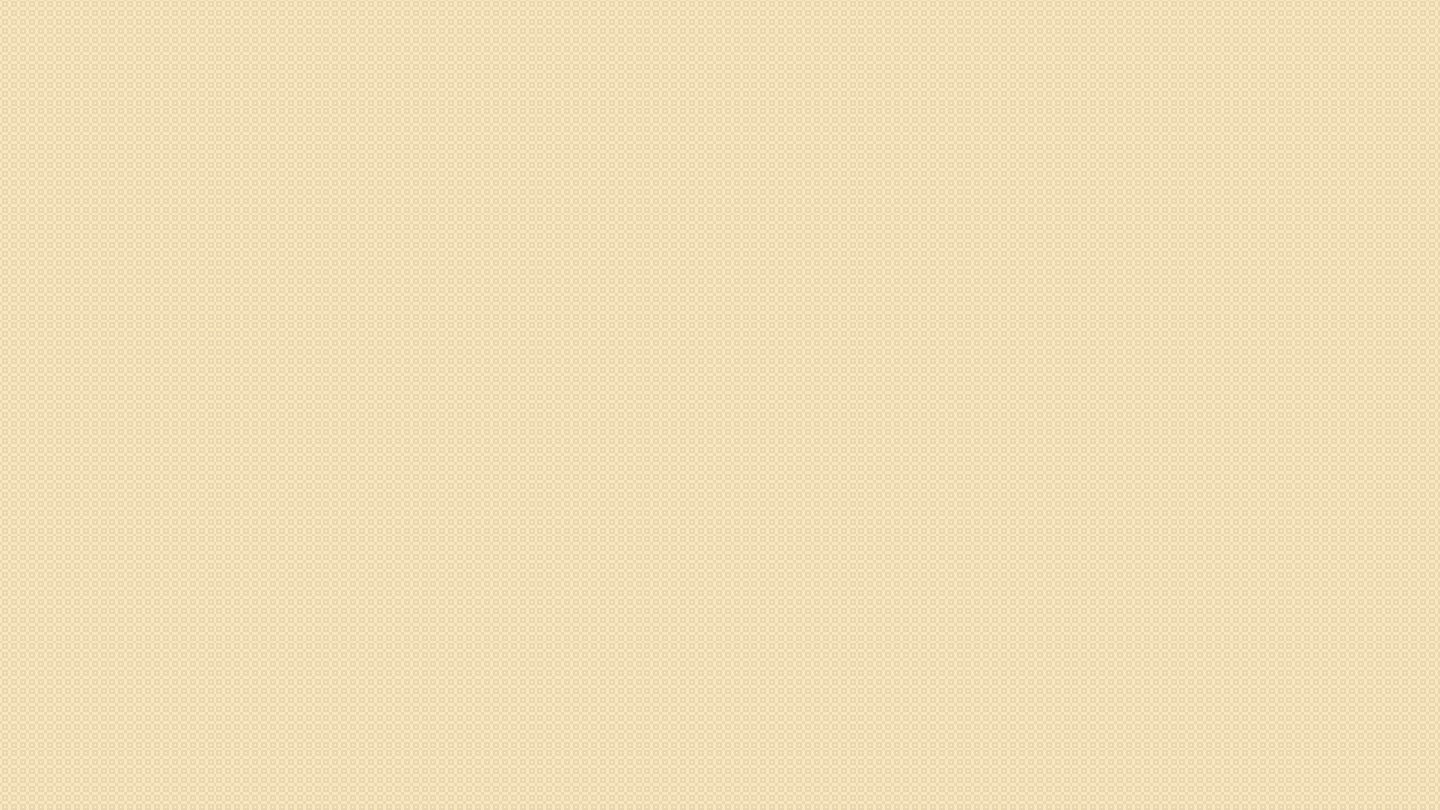 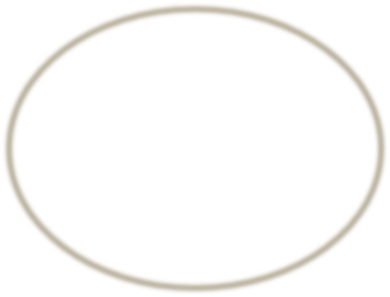 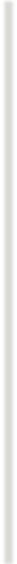 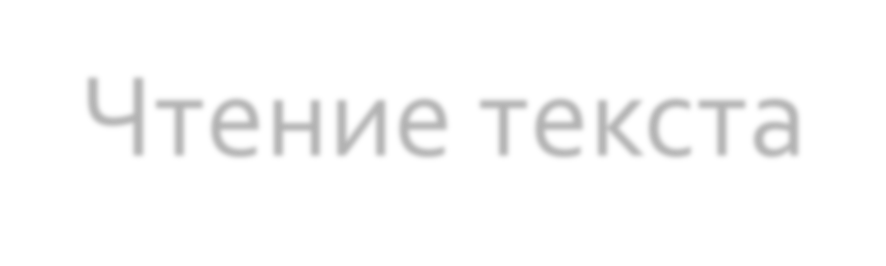 Чтение текста
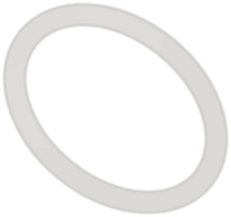 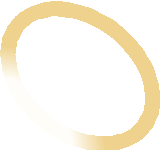 Задача 1.
Представьте, что вы капитан  круизного лайнера, на  котором путешествуют 500  пассажиров. Этот лайнер
плывёт со скоростью 20 узлов  в час (один узел равен 1,852  км/ч), предполагаемое время  путешествия 7 дней. Сколько  лет капитану корабля?
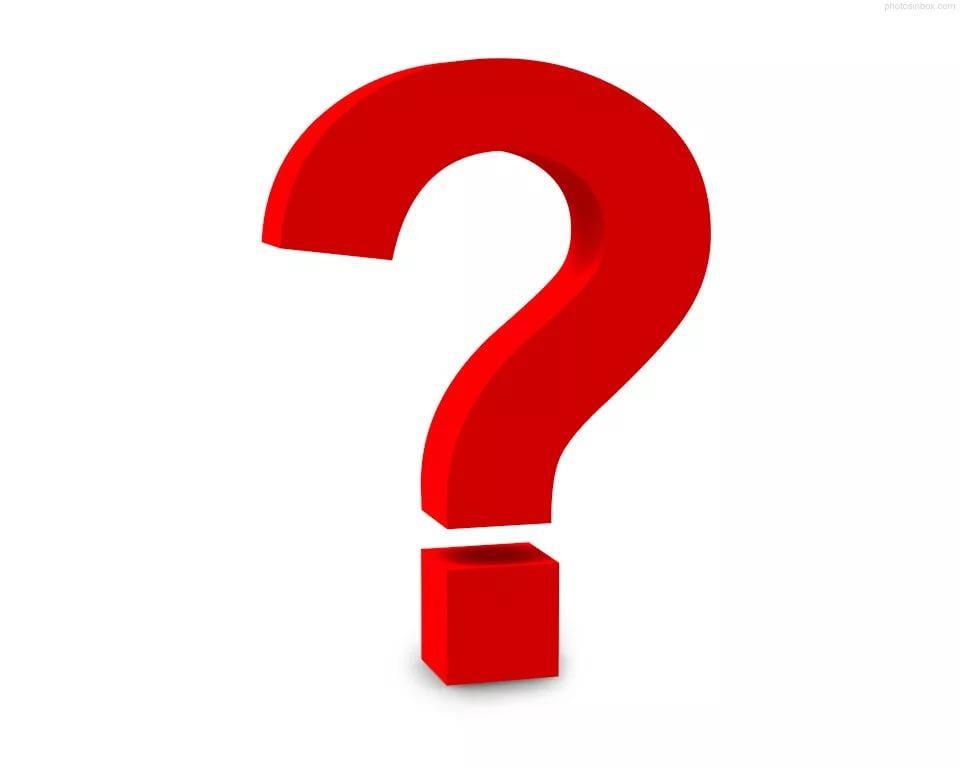 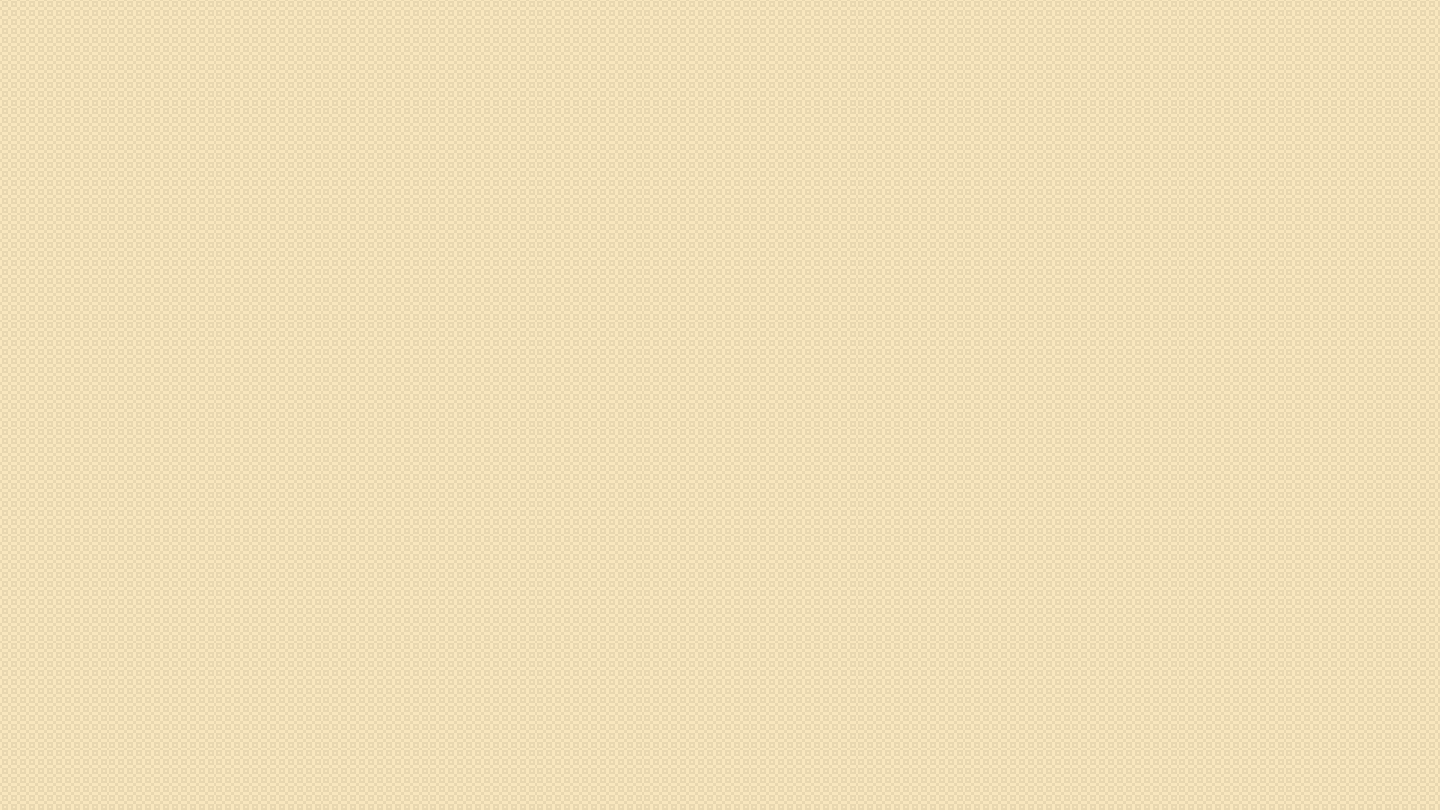 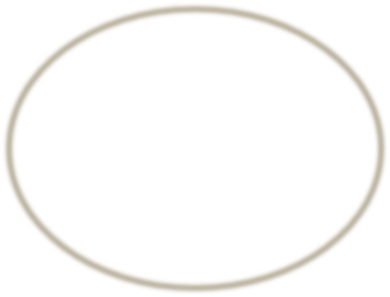 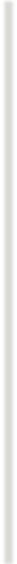 Логическая грамотность
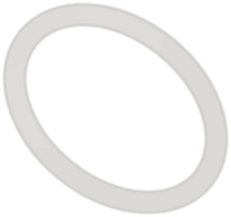 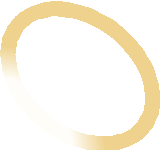 Задача 1. Люди, проживающие в многоквартирном доме, решили выкупить этот  дом. Они вместе хотят собрать деньги таким образом, чтобы каждый из них
заплатил сумму, пропорциональную площади его квартиры. Например, мужчина,
проживающий в квартире, которая занимает 1/5 площади всех квартир, должен
будет заплатить 1/5 от всей стоимости здания. Выберите все верные утверждения.
A. Человек, проживающий в самой большой квартире, заплатит больше денег за  каждый квадратный метр своей квартиры, чем человек из самой маленькой
квартиры.
B. Зная площадь двух квартир и цену одной из них, мы можем вычислить цену
второй.
C. Зная цену здания и сумму, которую заплатит каждый владелец, мы можем  вычислить общую площадь всех квартир.
D. Если бы общая стоимость здания была снижена на 10%, каждый из владельцев
заплатил бы на 10% меньше.
В этой задаче верны утверждения B и D, а утверждения A и C неверны.
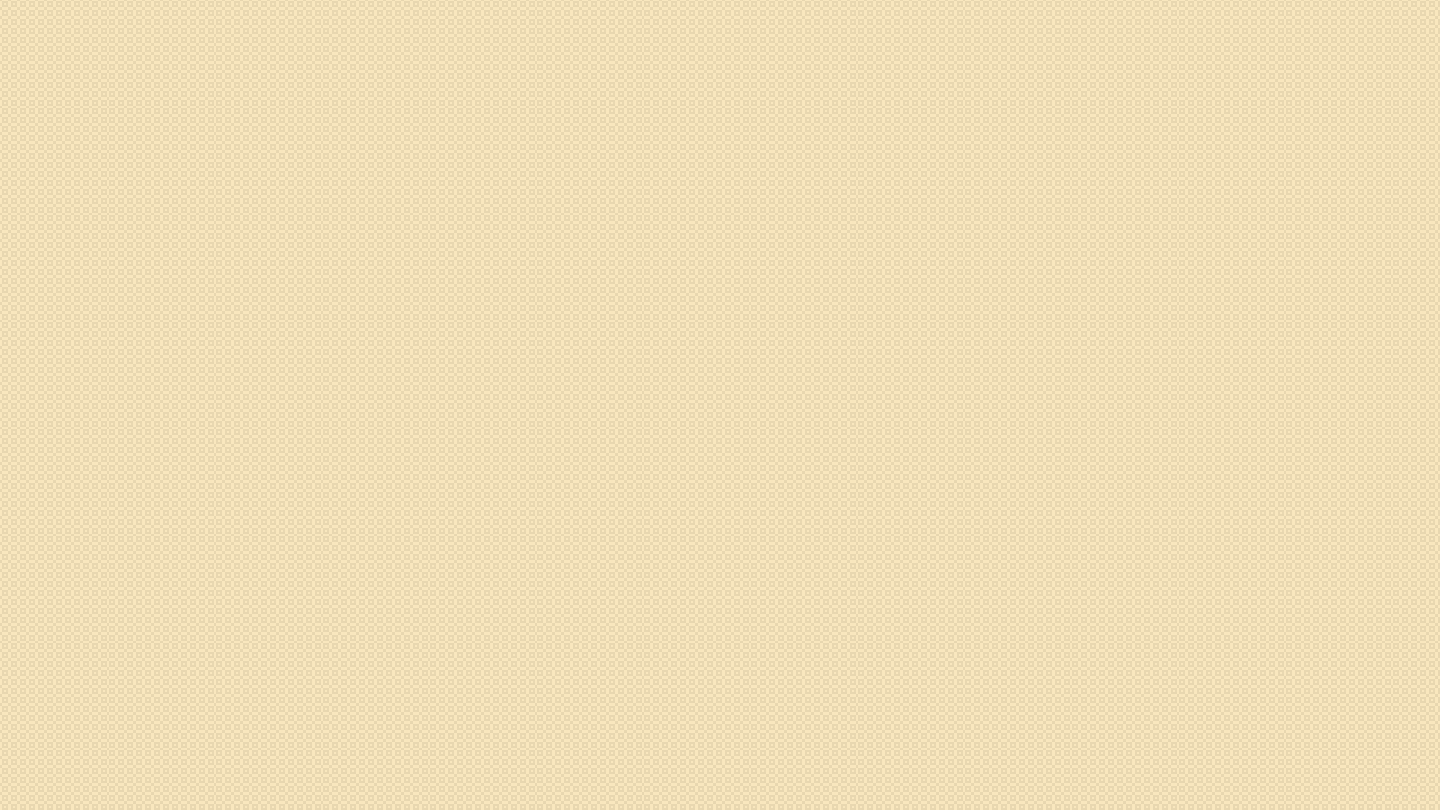 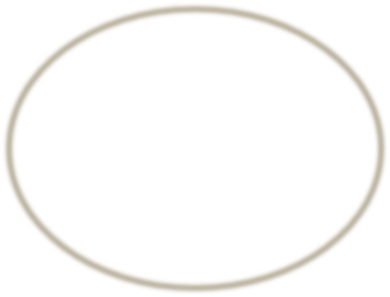 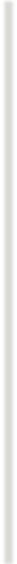 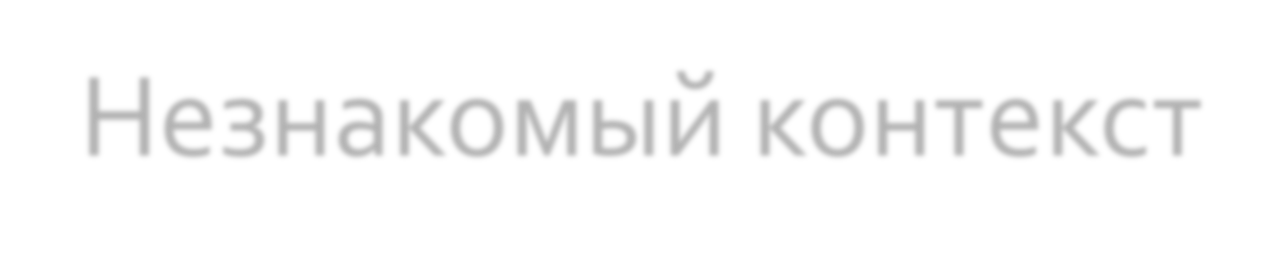 Незнакомый контекст
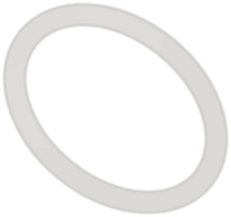 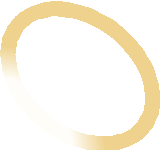 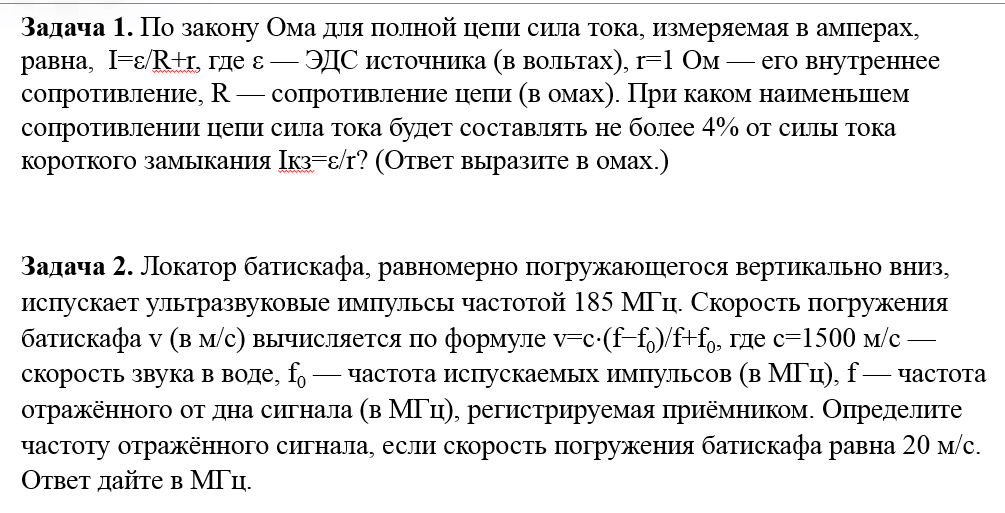 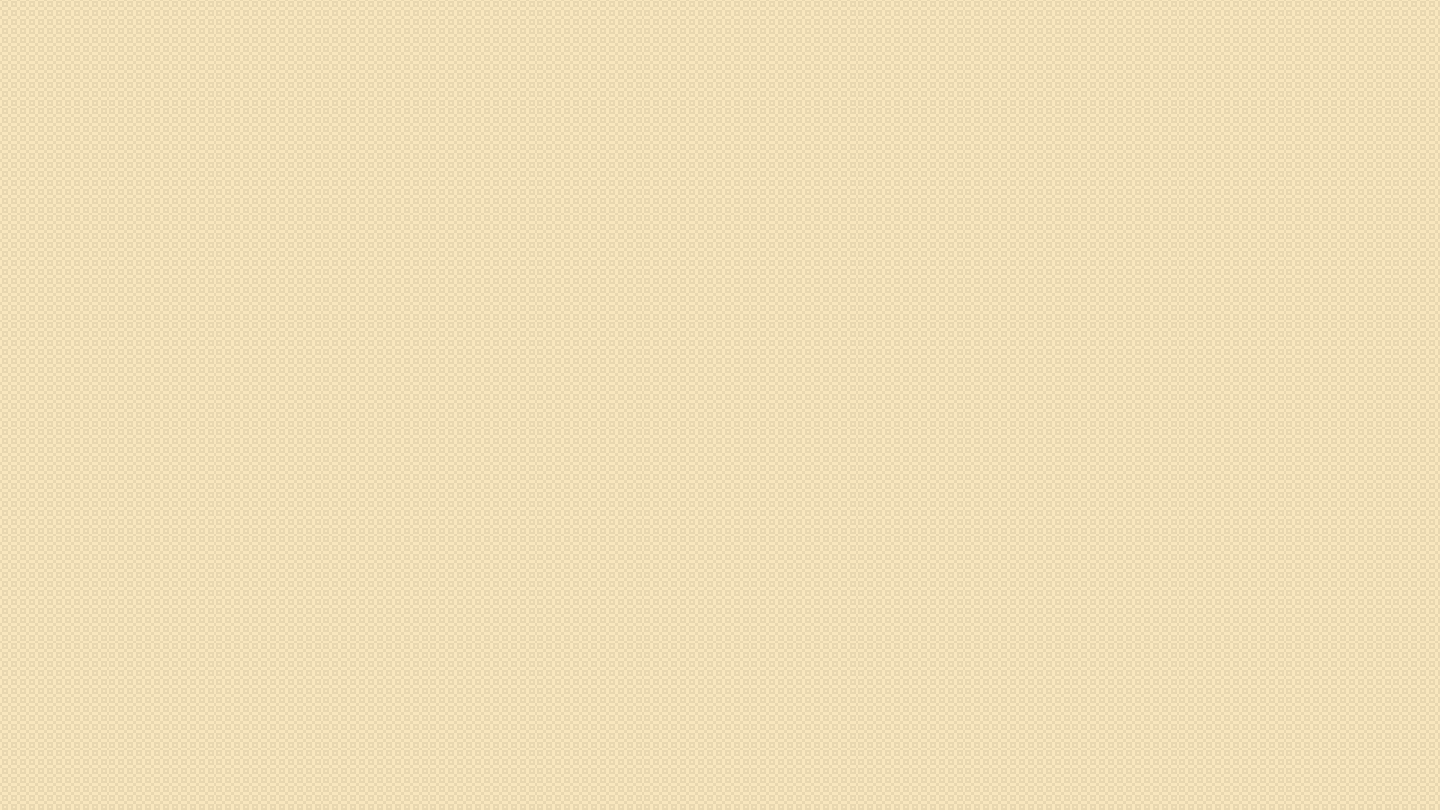 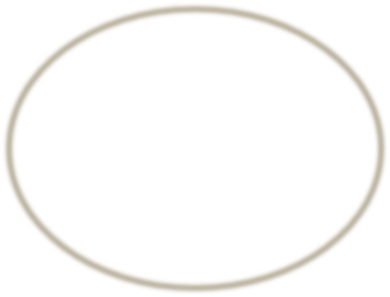 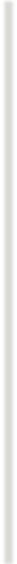 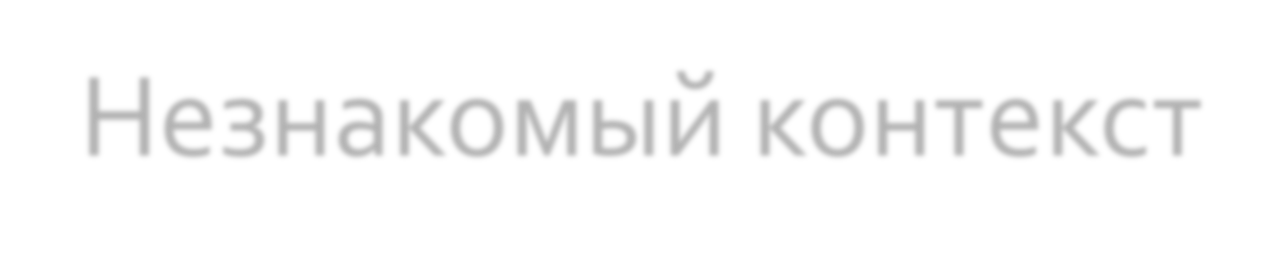 Незнакомый контекст
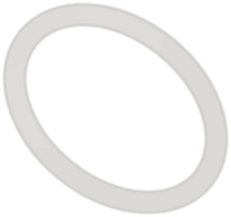 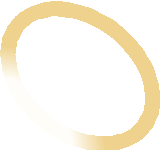 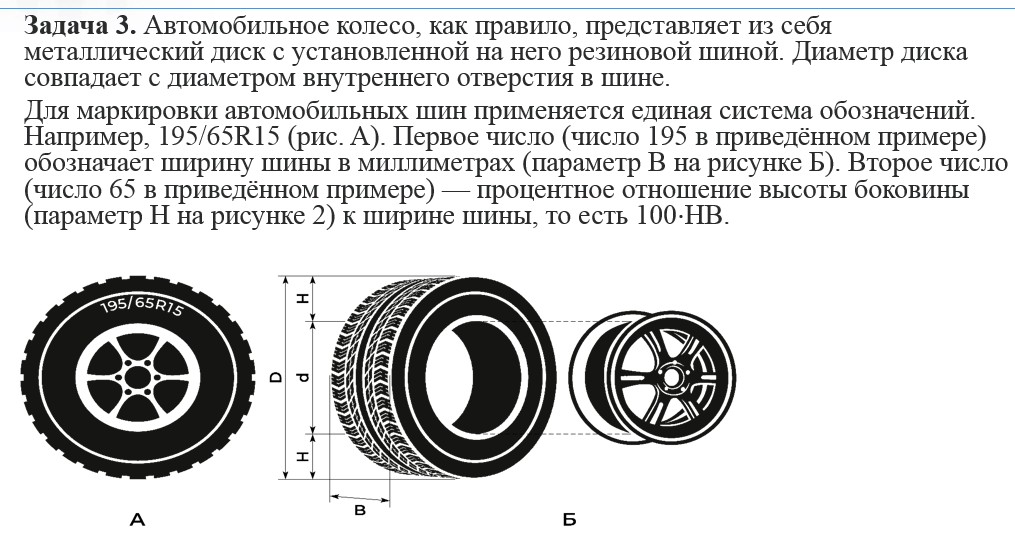 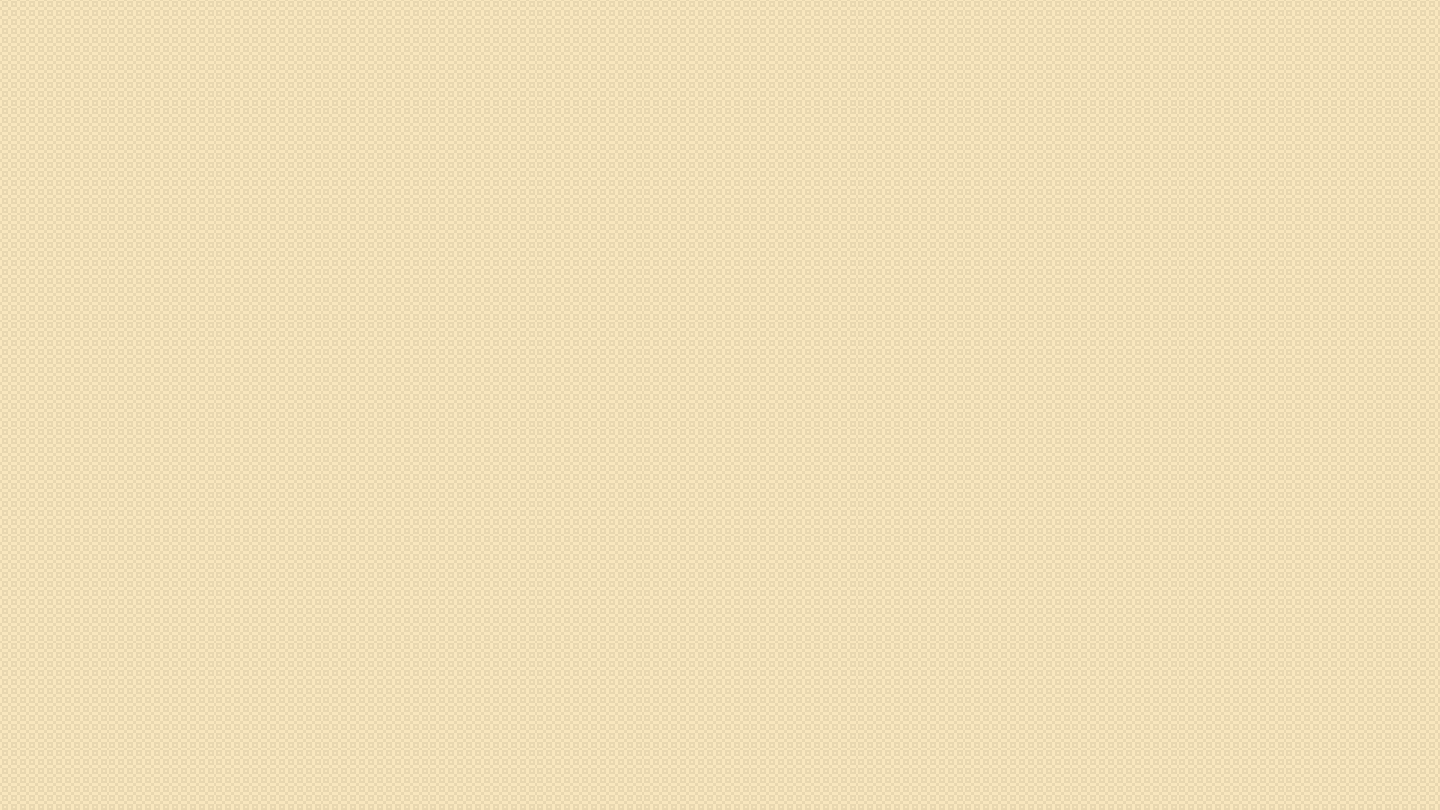 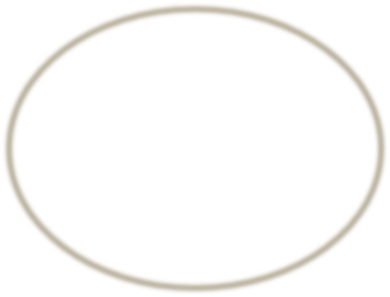 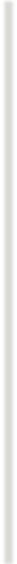 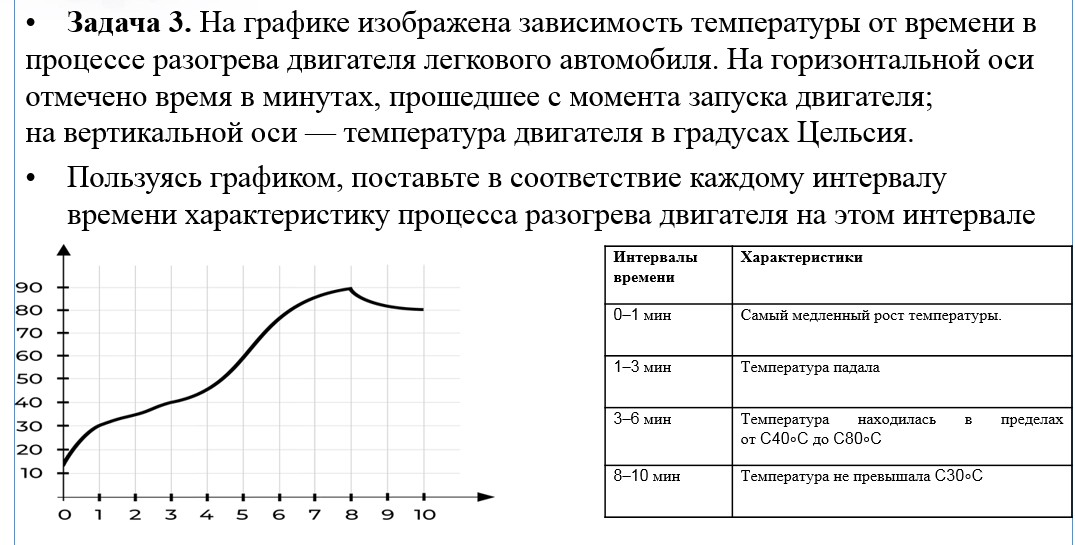 Работа с графическими представлениями информации
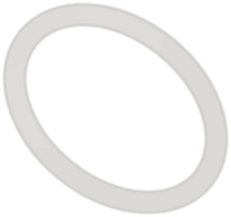 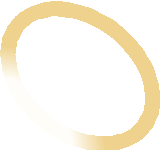 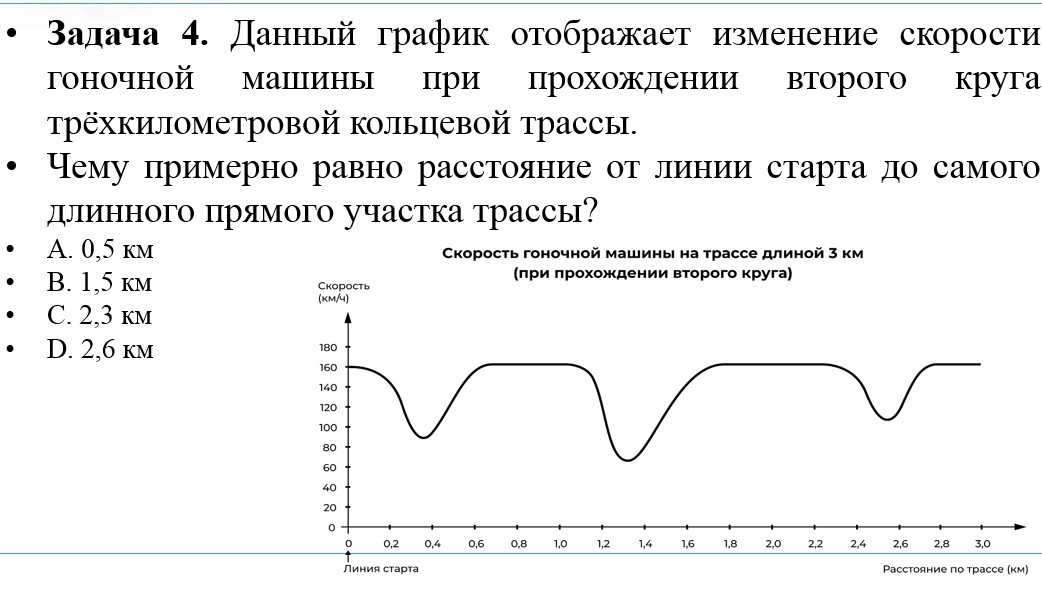 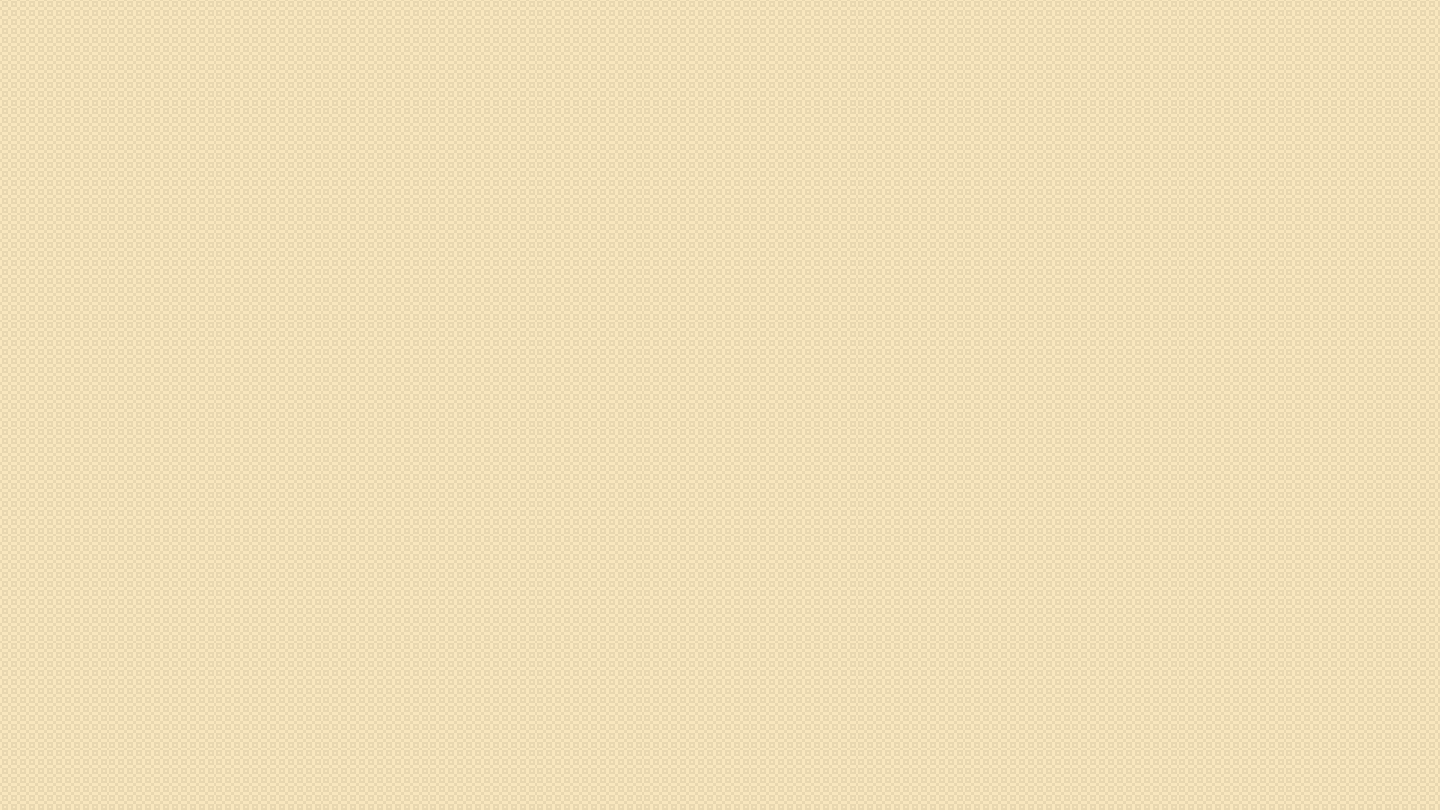 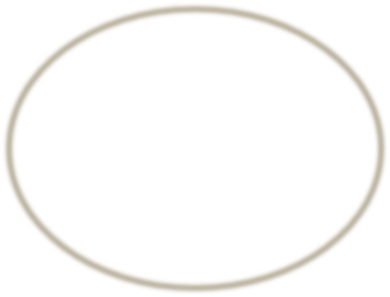 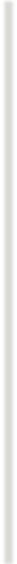 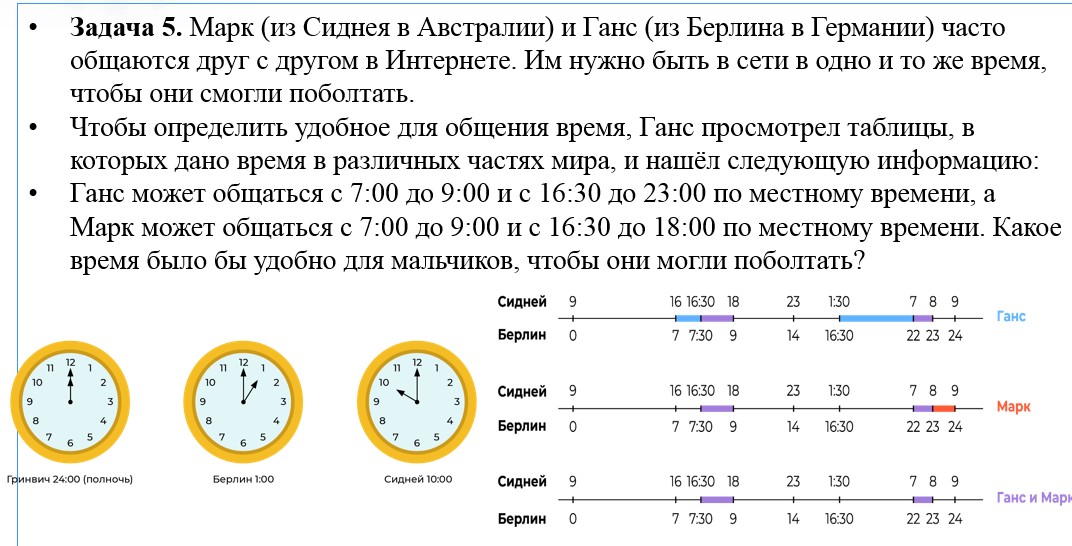 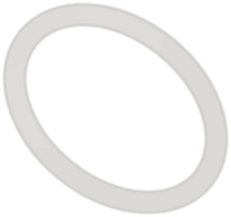 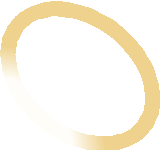 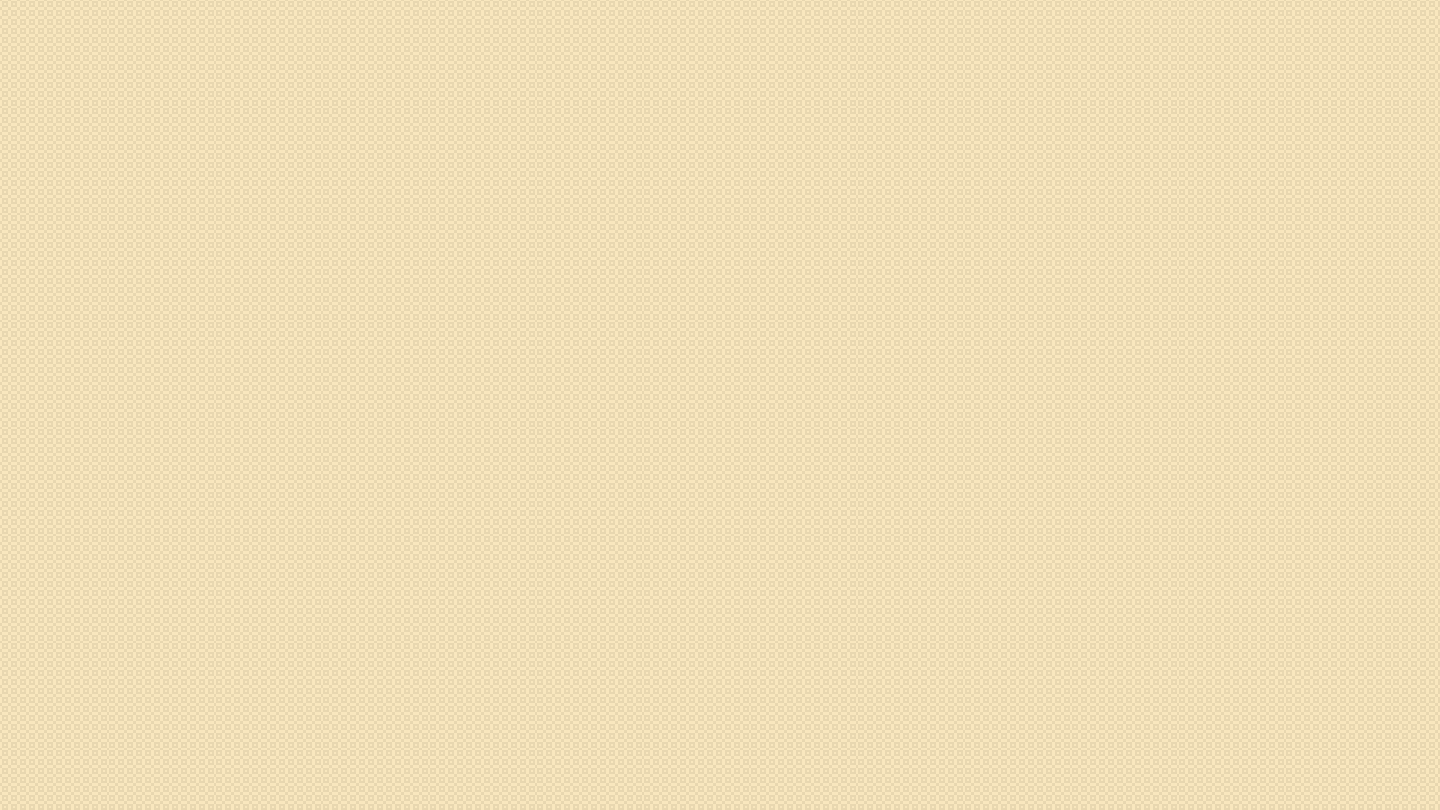 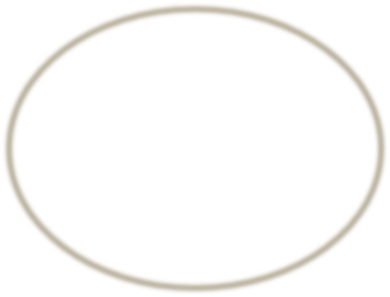 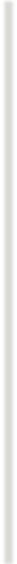 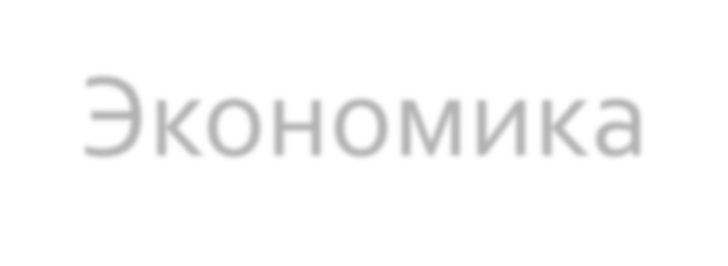 Экономика
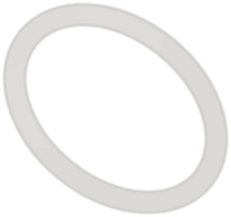 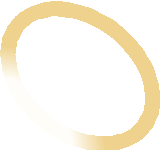 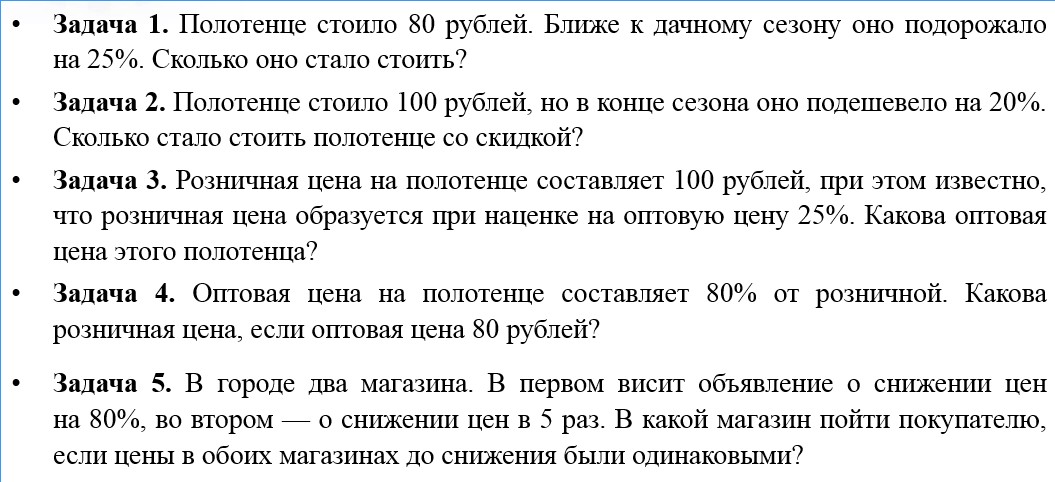 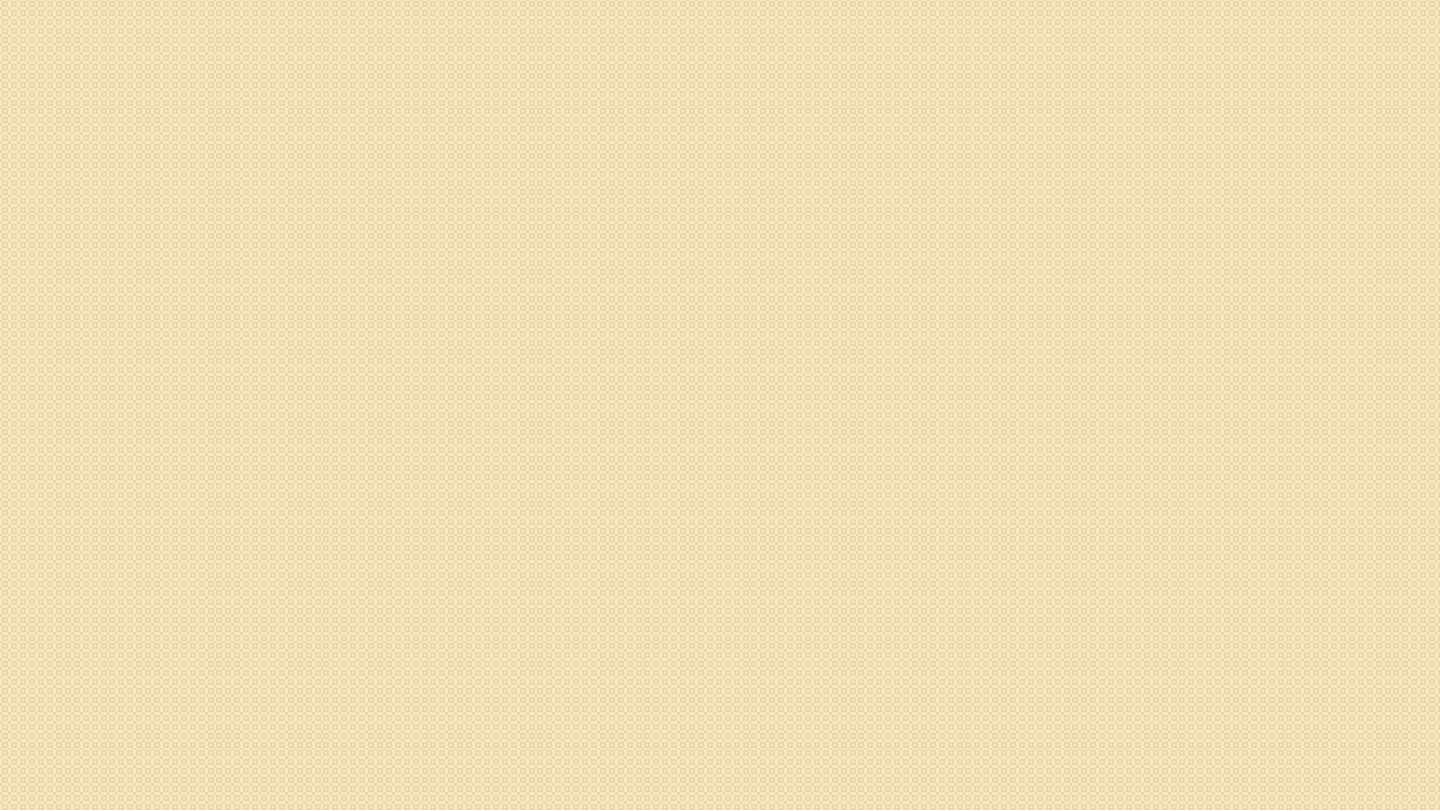 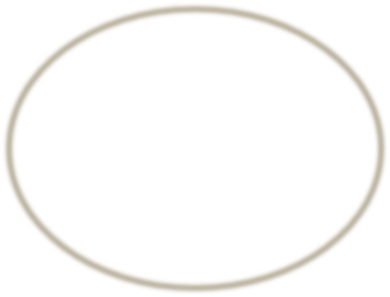 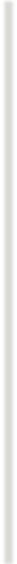 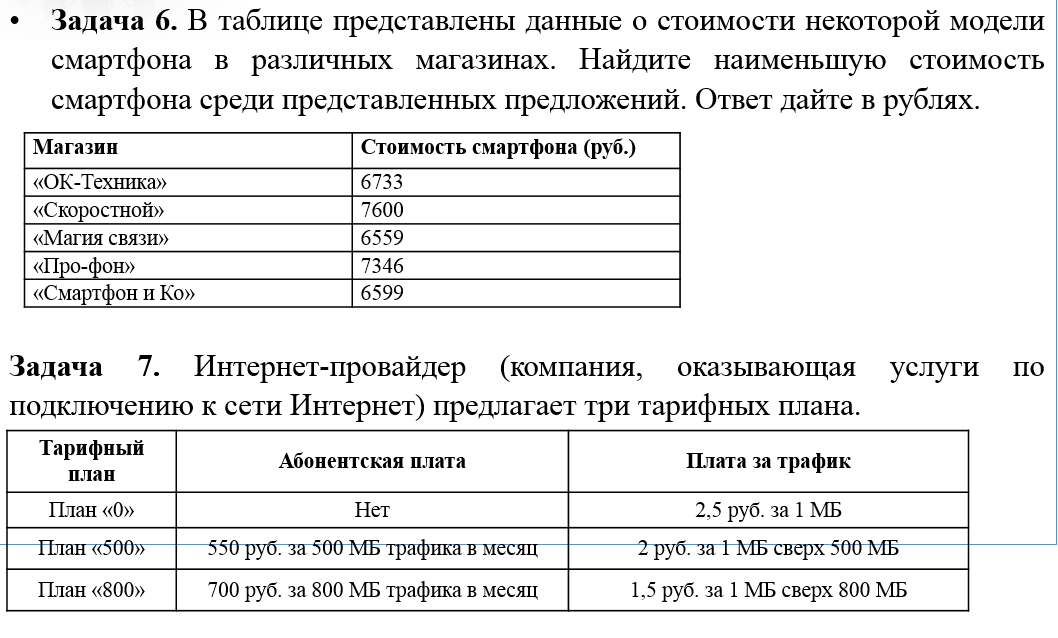 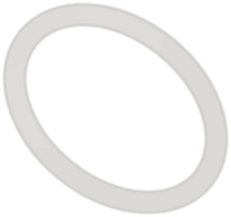 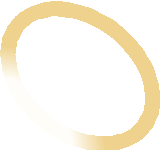 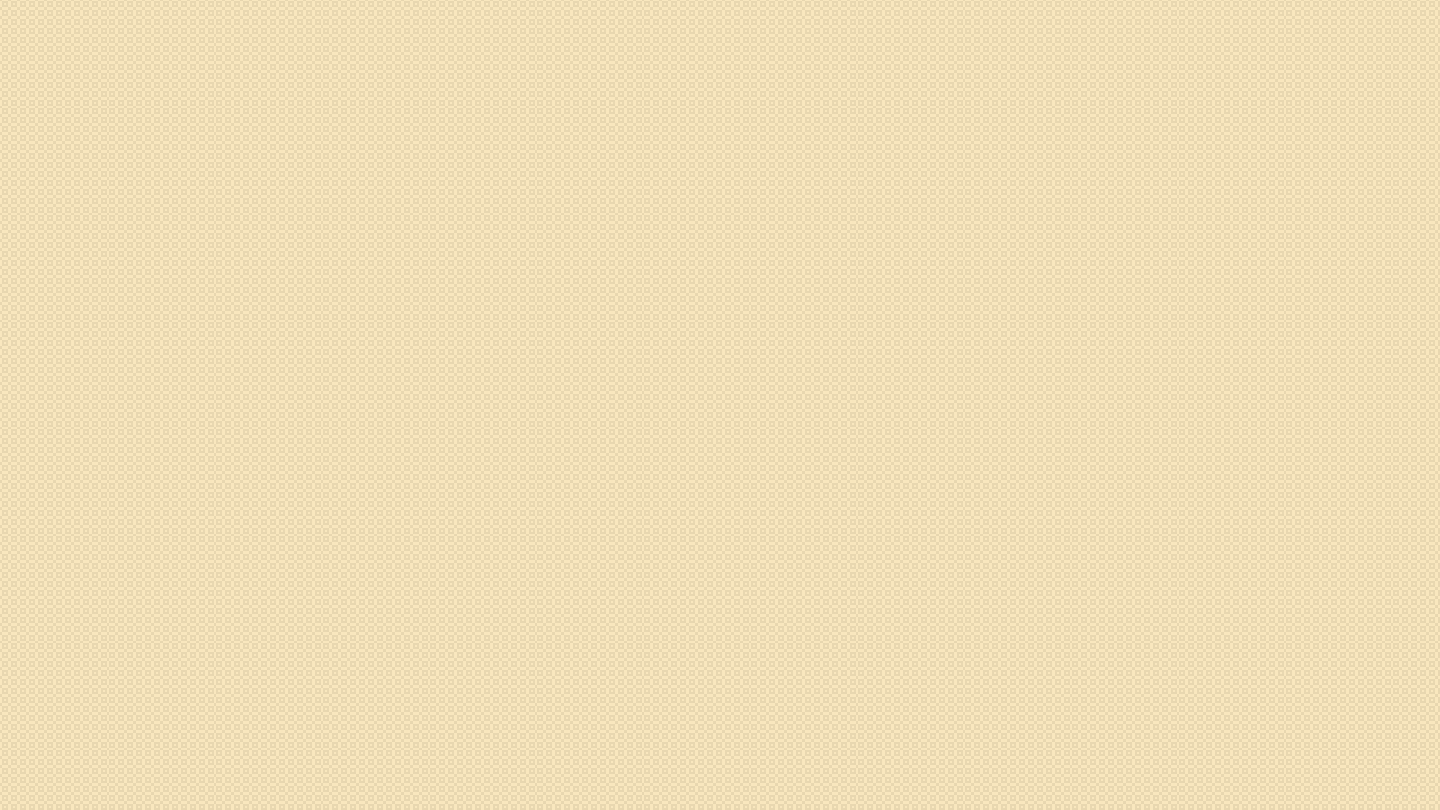 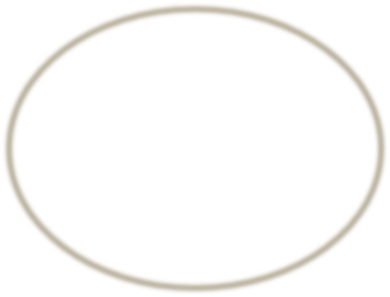 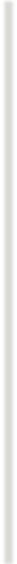 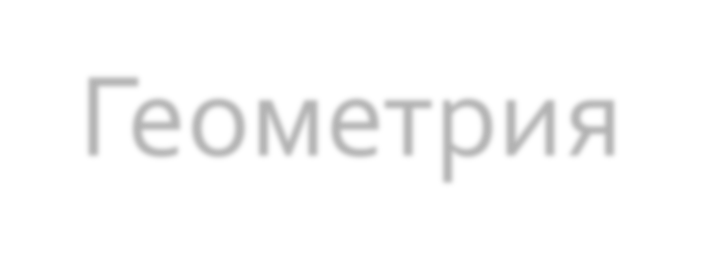 Геометрия
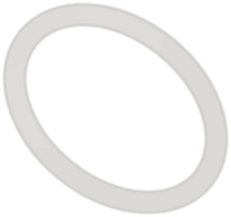 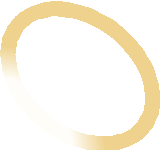 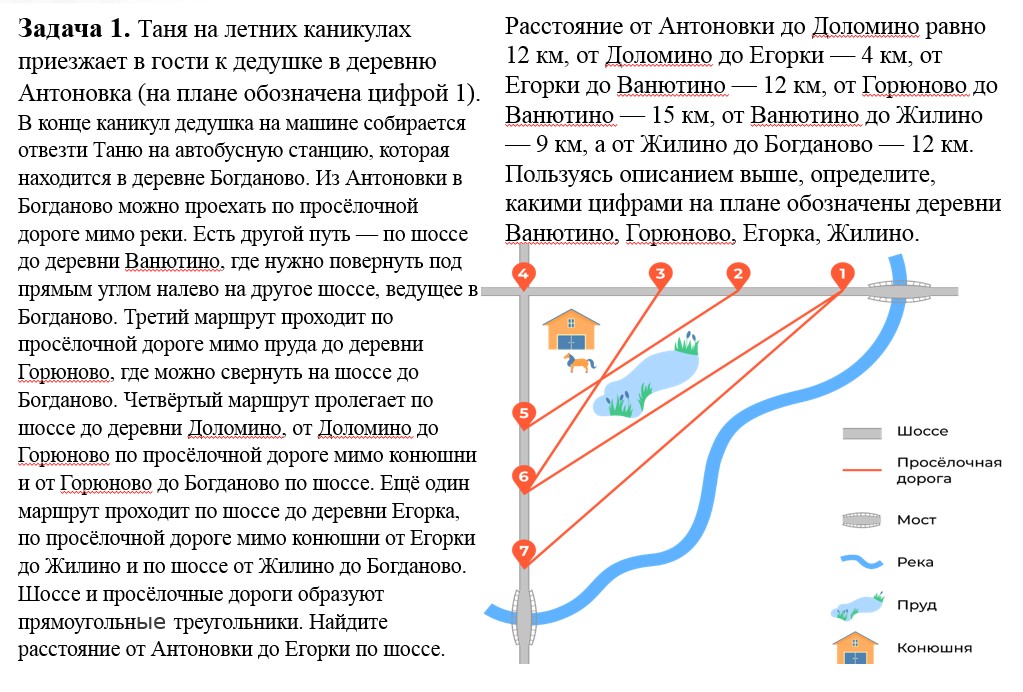 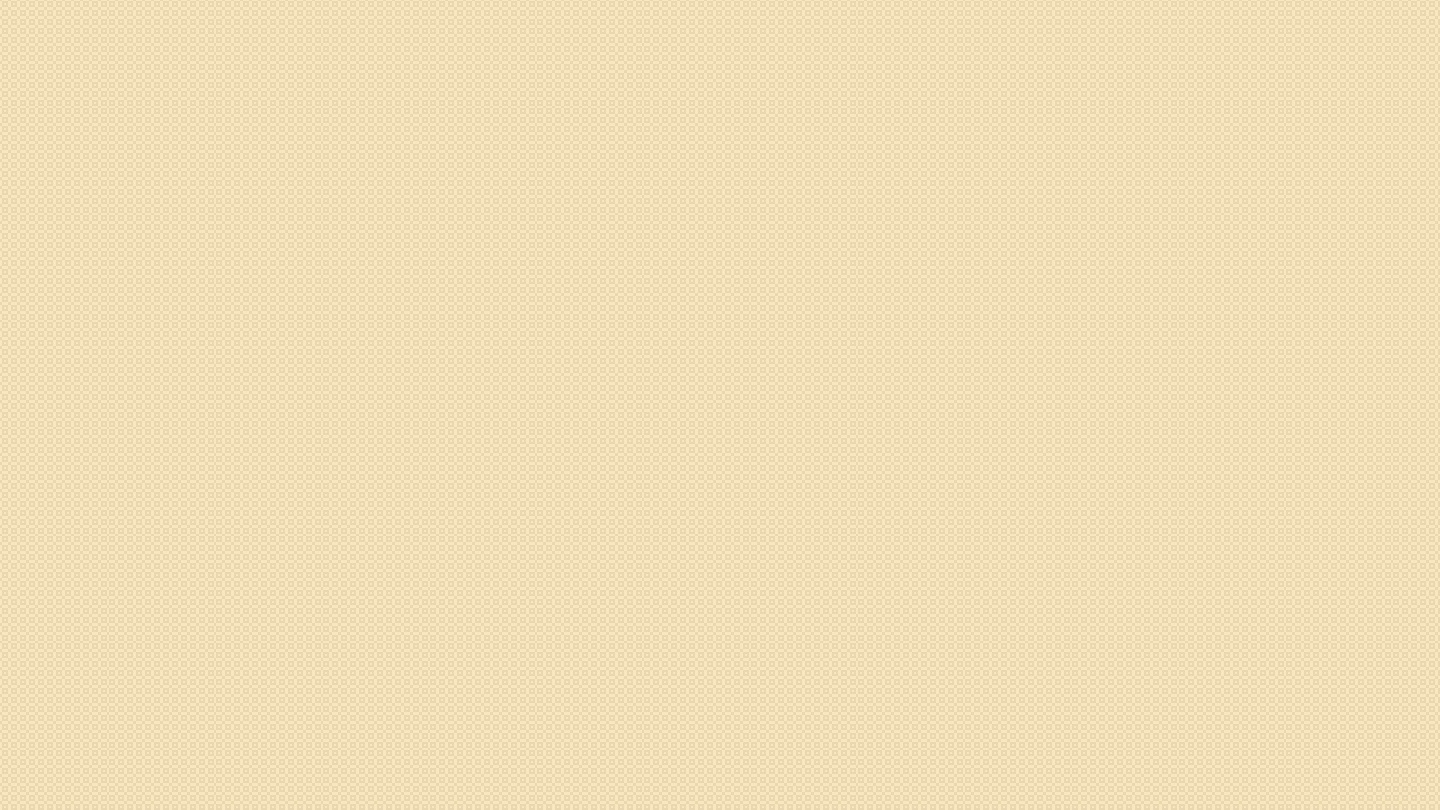 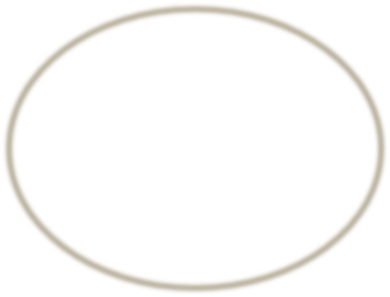 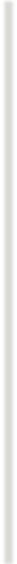 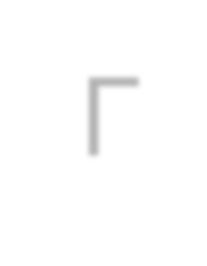 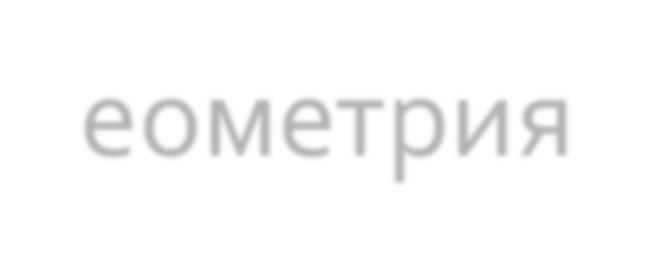 Геометрия
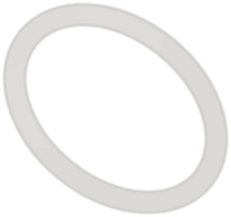 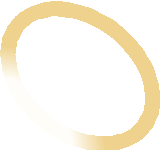 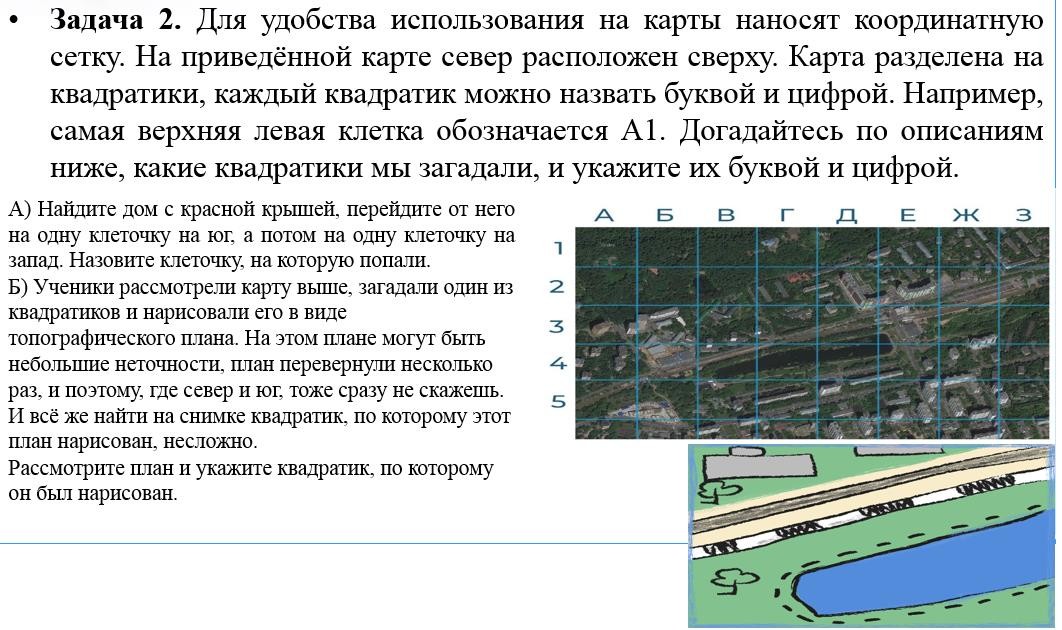 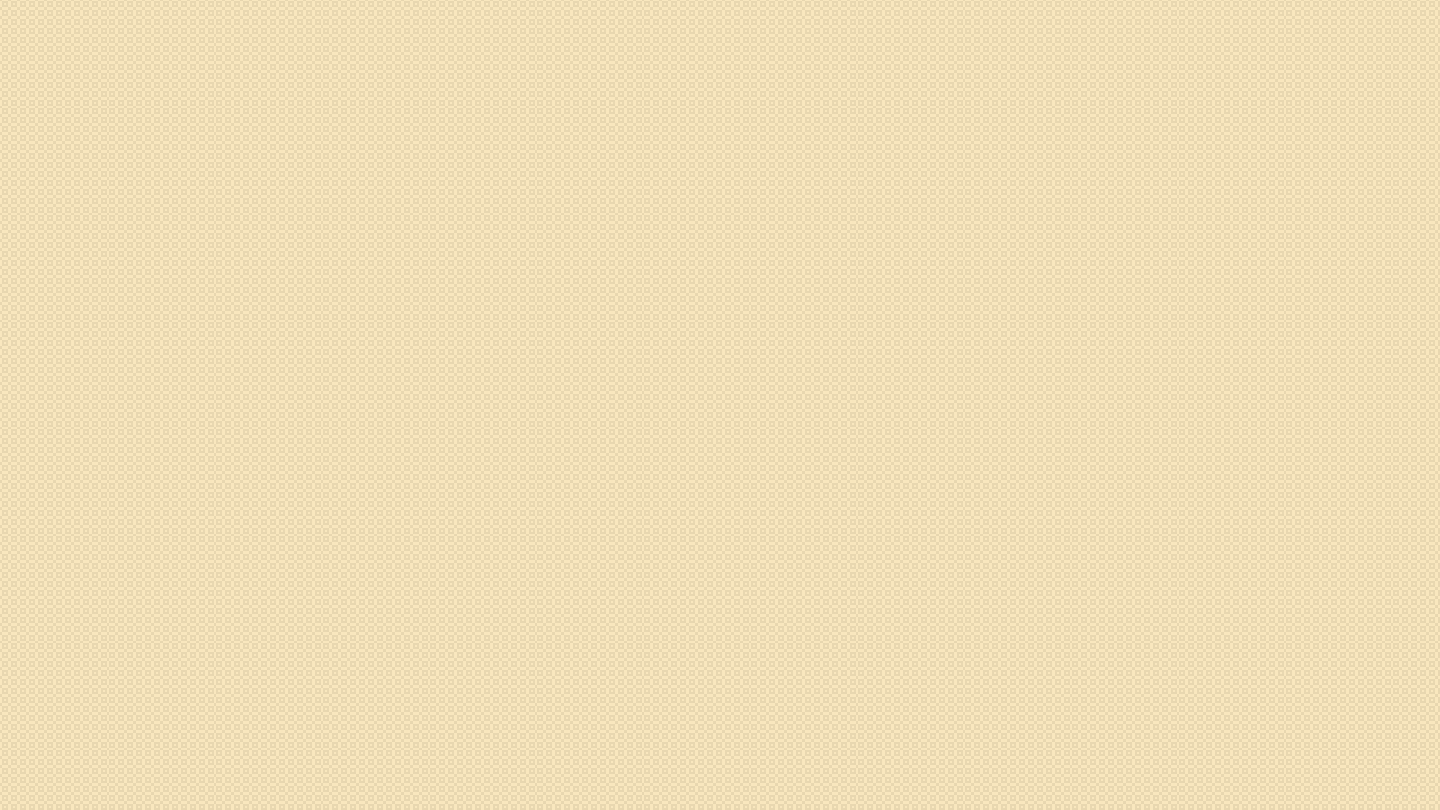 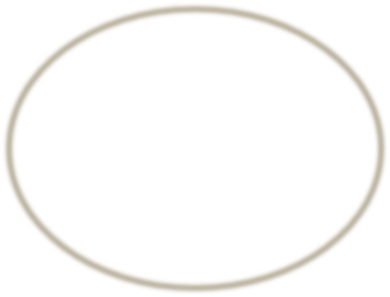 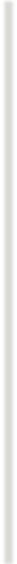 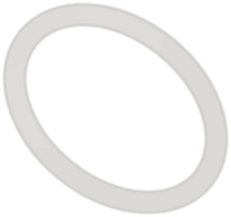 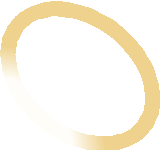 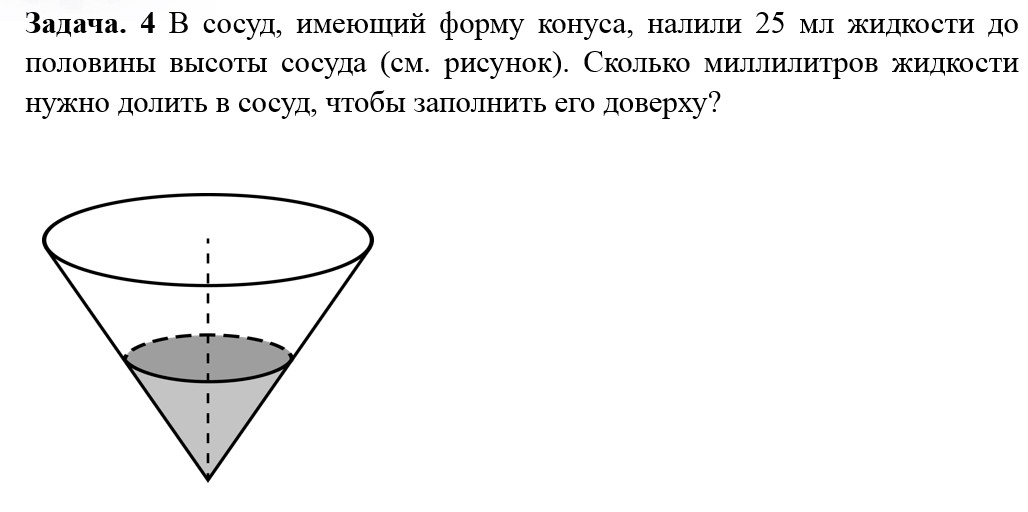 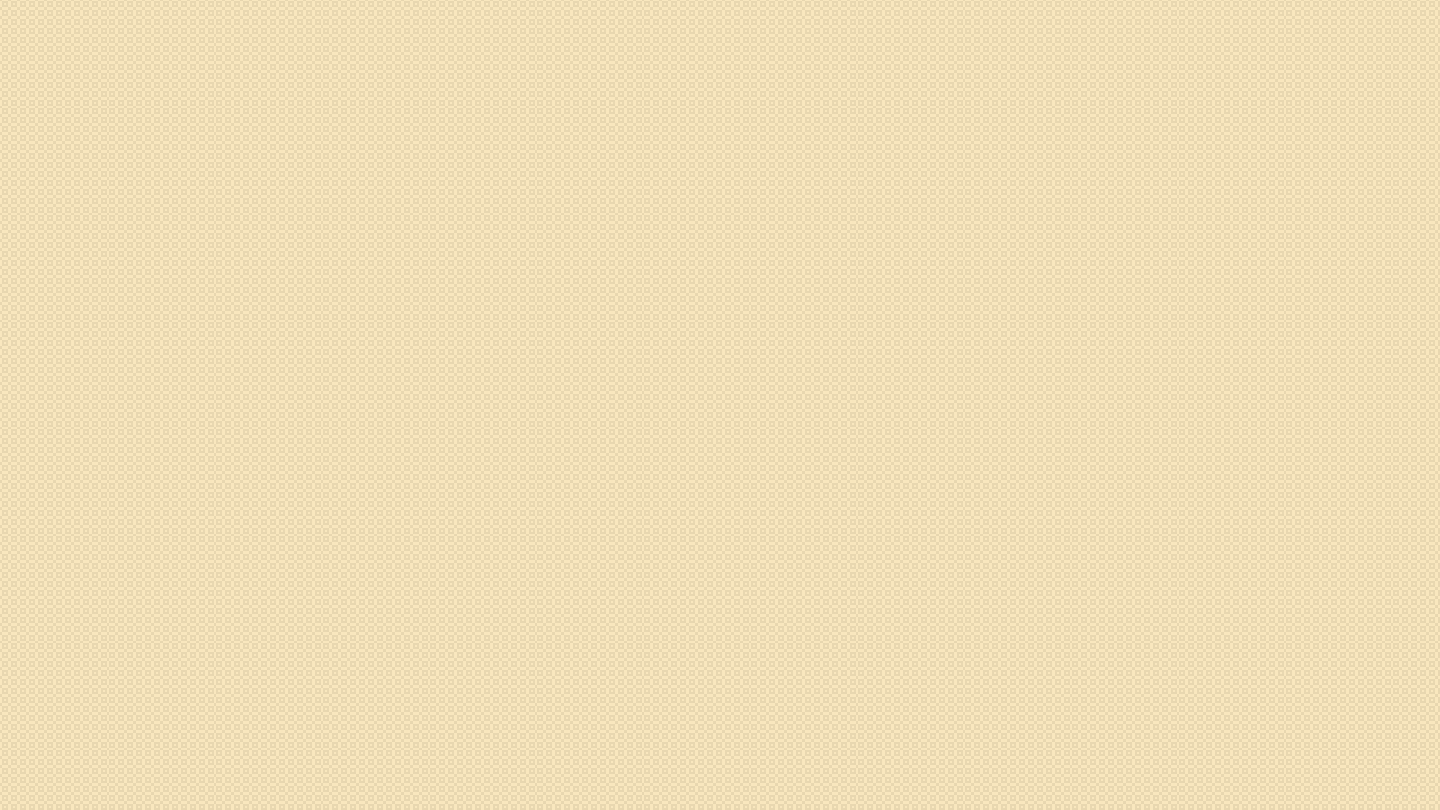 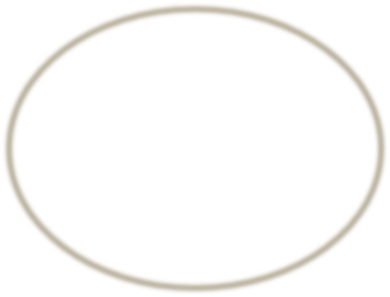 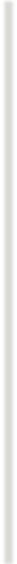 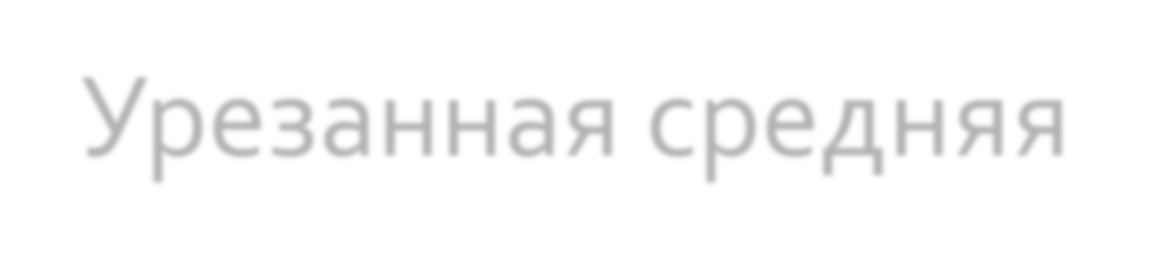 Урезанная средняя
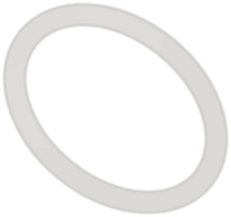 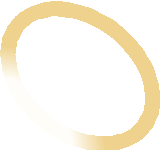 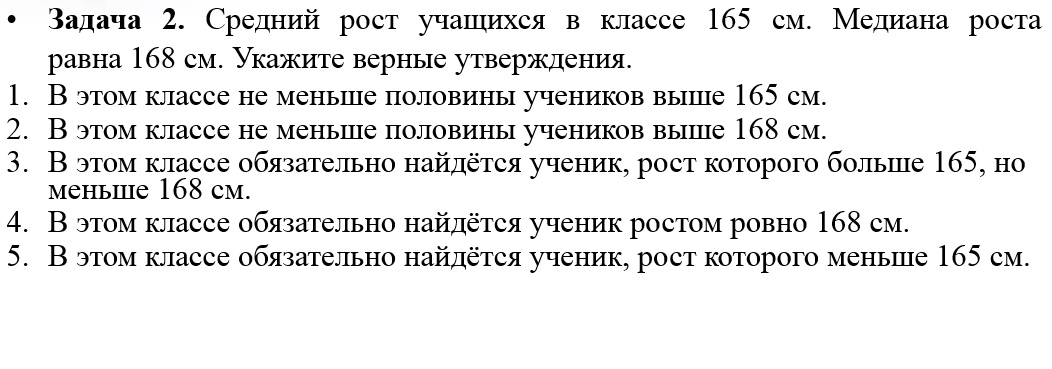 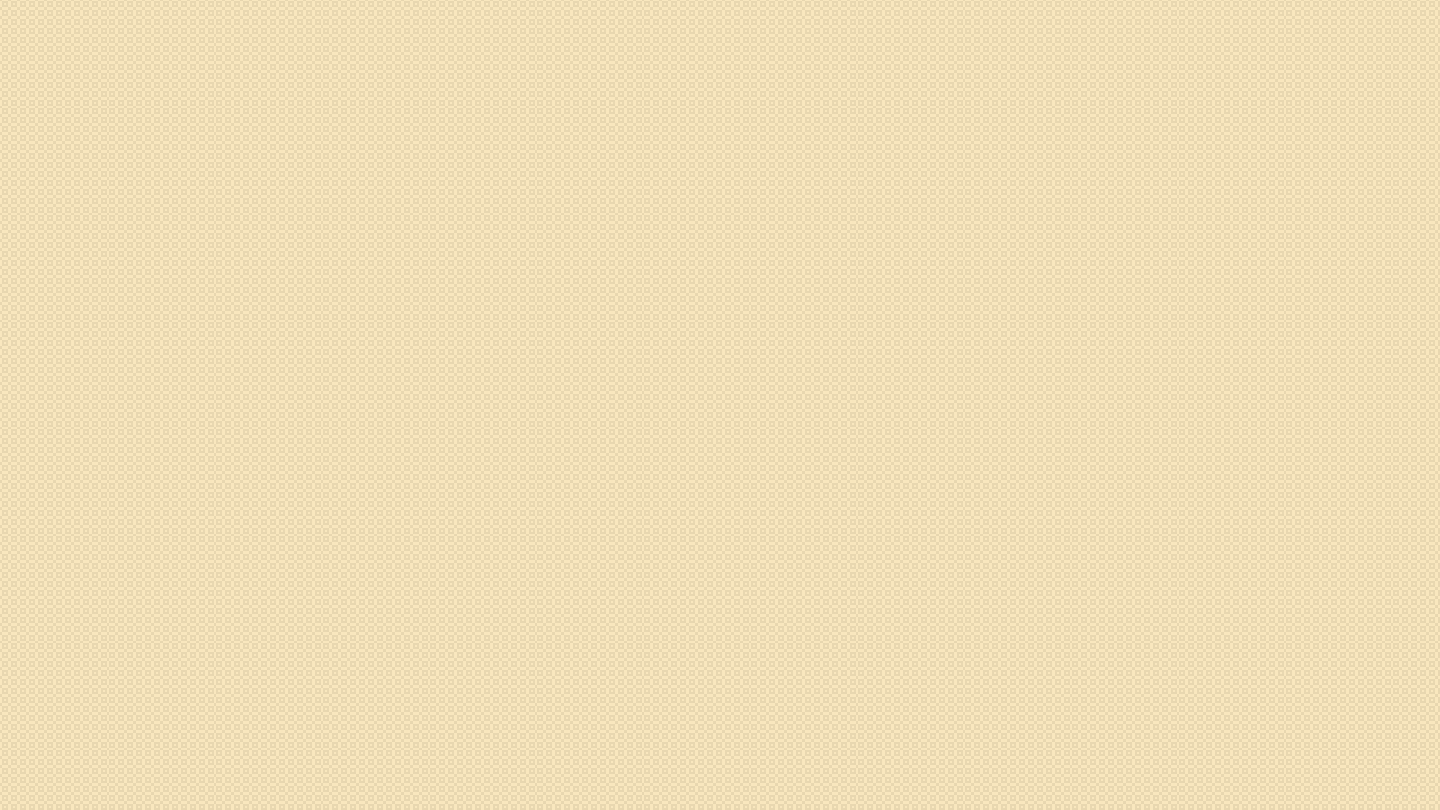 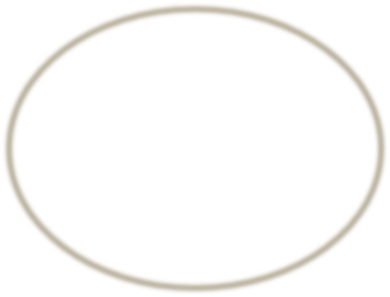 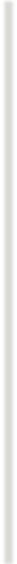 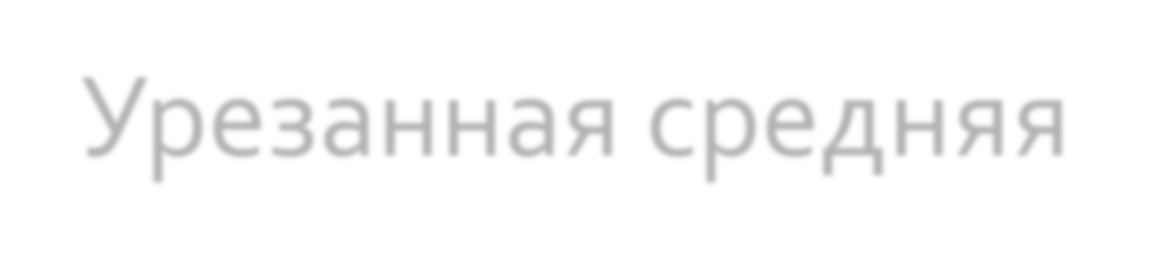 Урезанная средняя
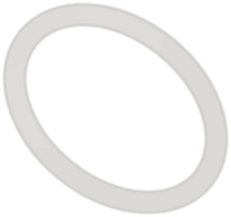 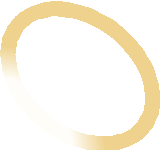 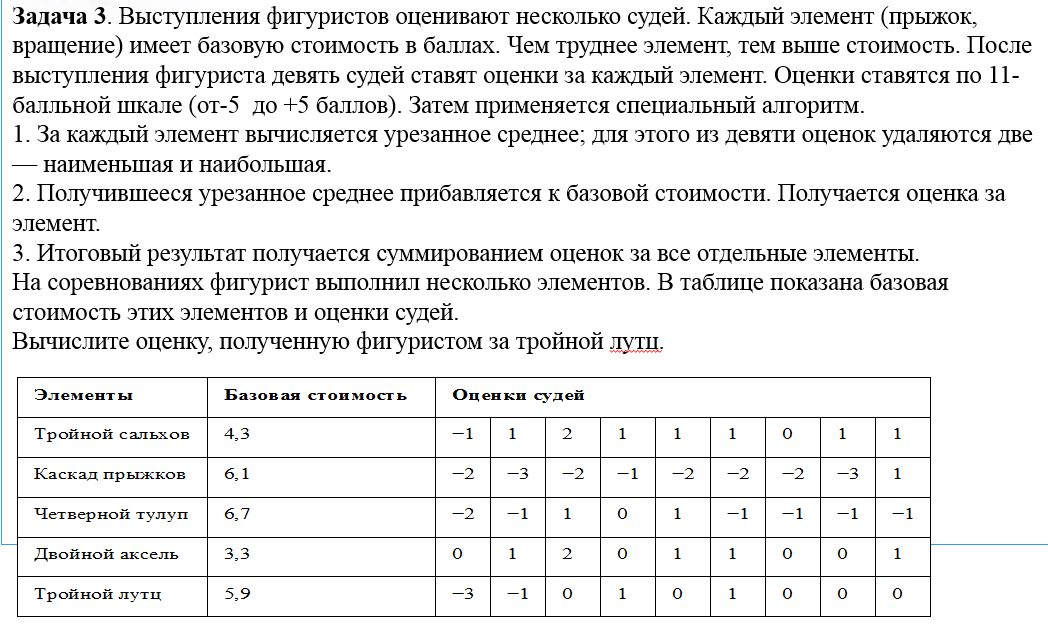 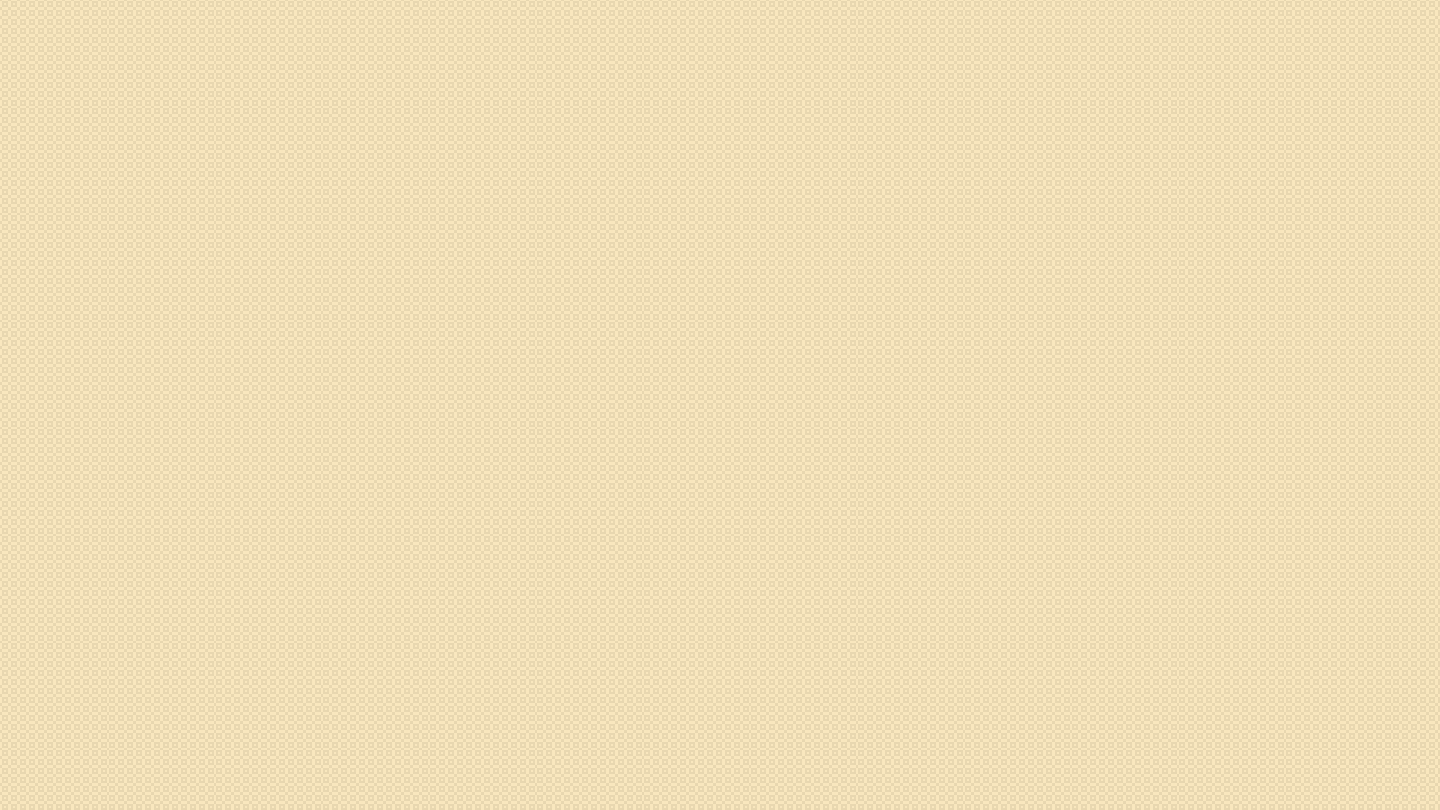 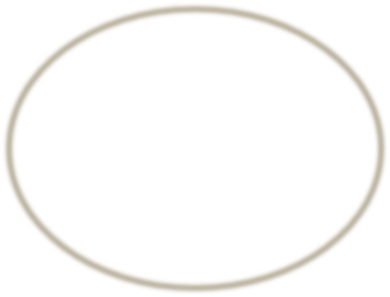 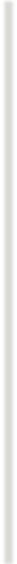 Ресурсы
Банк заданий по функциональной грамотности:
	 http://skiv.instrao.ru/bank-zadaniy/matematicheskaya-gramotnost/
https://fg.resh.edu.ru/?redirectAfterLogin=%2F 
СДАМ ГИА:Решу ЕГЭ,ОГЭ, ВПР
https://sdamgia.ru/
Распечатай и реши https://www.time4math.ru
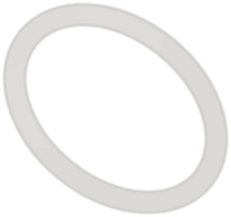 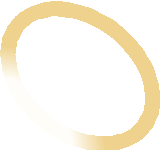 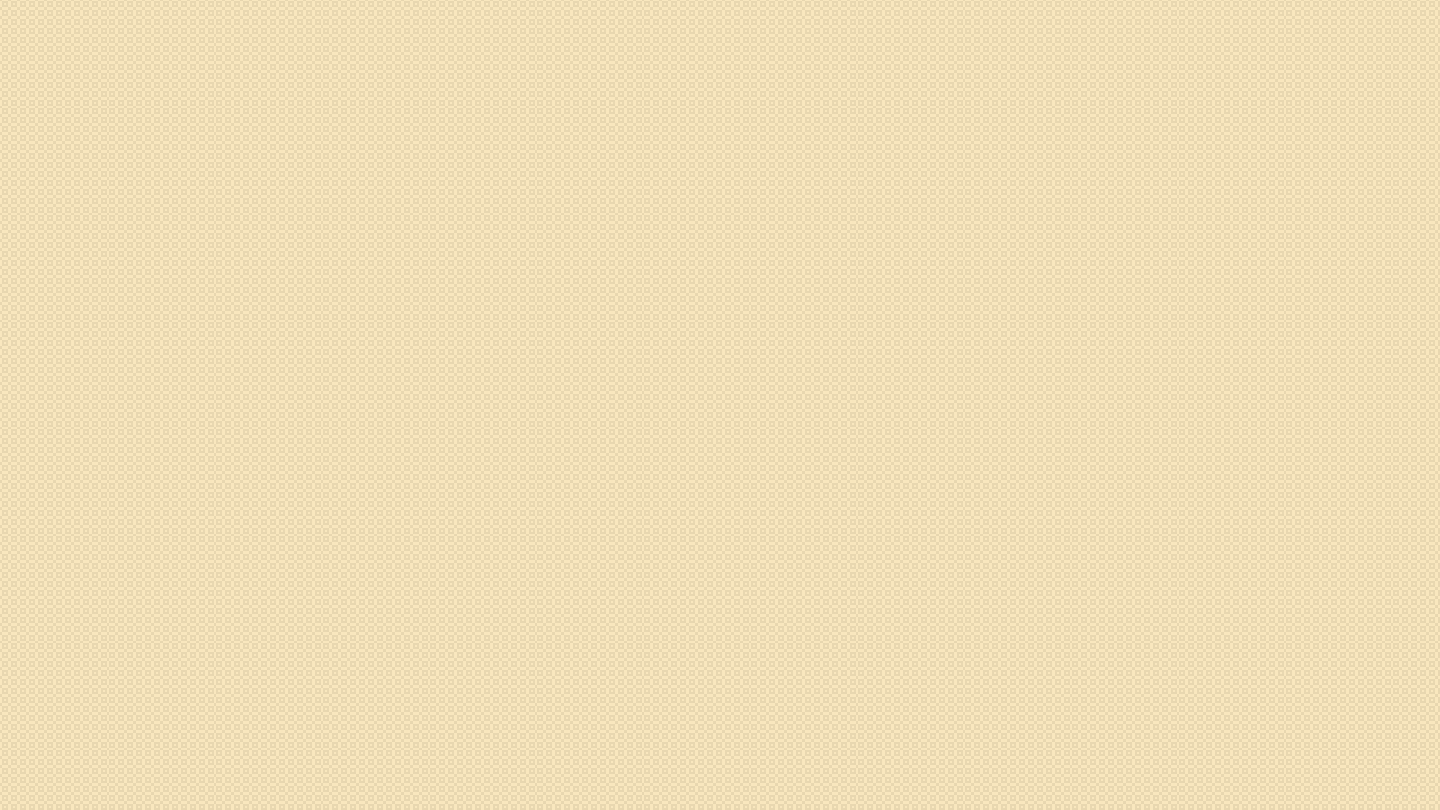 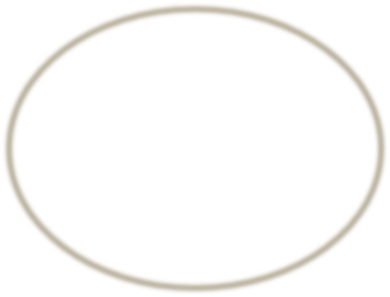 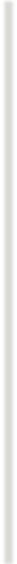 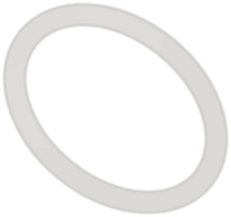 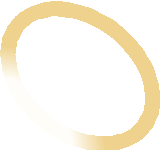 «Формирование математической грамотности – это прочная ступенька  лестницы успеха на ВПР, ОГЭ и ЕГЭ».
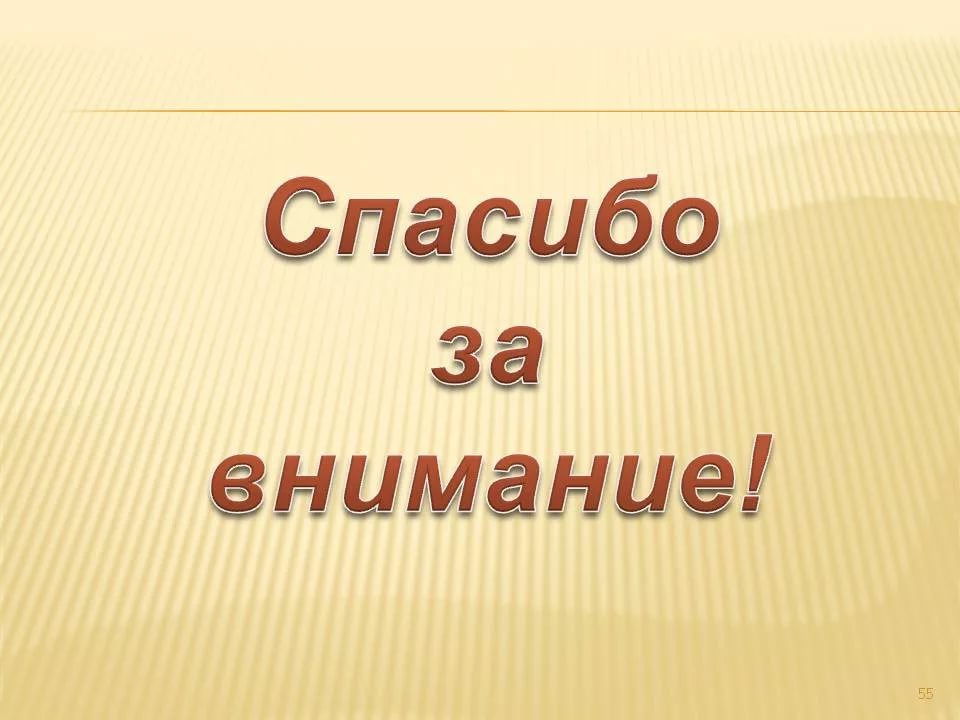 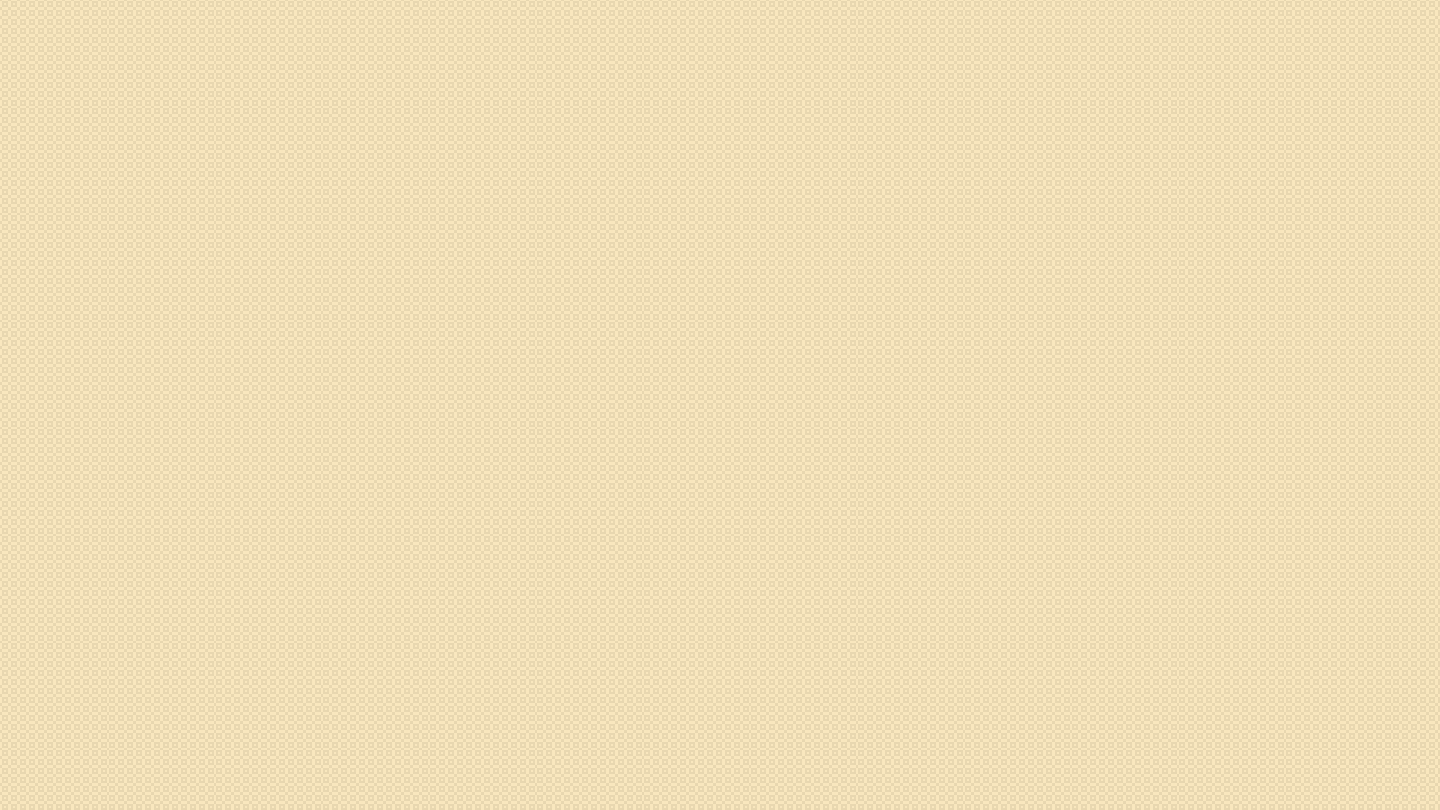 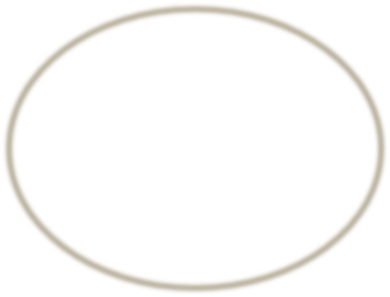 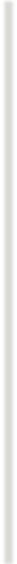 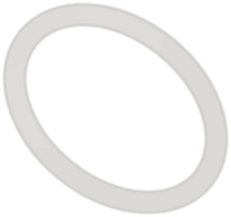 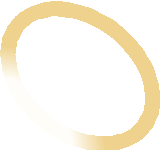